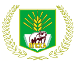 Научная библиотека Пермской ГСХА
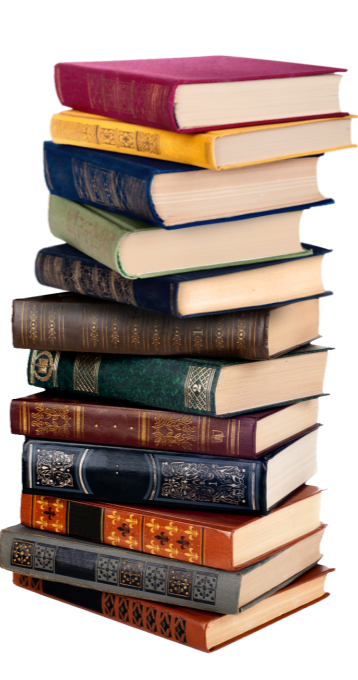 НОВЫЕ КНИГИ, ПОСТУПИВШИЕ
В НАУЧНУЮ БИБЛИОТЕКУ ПЕРМСКОЙ ГСХА
В ИЮНЕ 2016 ГОДА
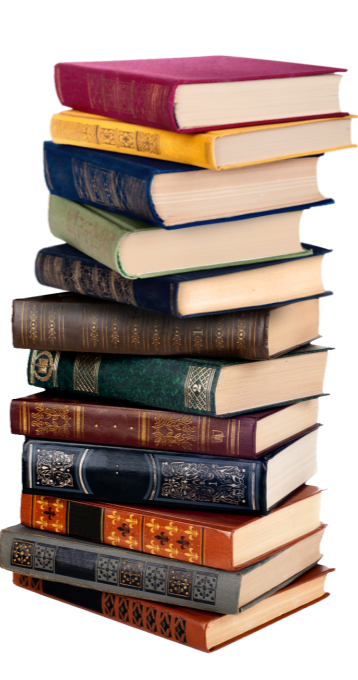 Издания распределены по разделам знаний:
Естественные науки.
 Технические науки. Строительство. Архитектура.   Градостроительство. Информационные технологии.
 Лесное хозяйство. Сельское хозяйство. Ветеринария;
 Медицина (0).
 Экономика. Бухгалтерский учет. Управление предприятием.
 Общественные и гуманитарные науки.
 Культура. Науки. Образование. Печать. СМИ. Искусство.
 Отрасли промышленности. Технология переработки продукции (0).
 Языкознание. Литературоведение. Художественная литература.
 Литература универсального содержания. Биографии (0).
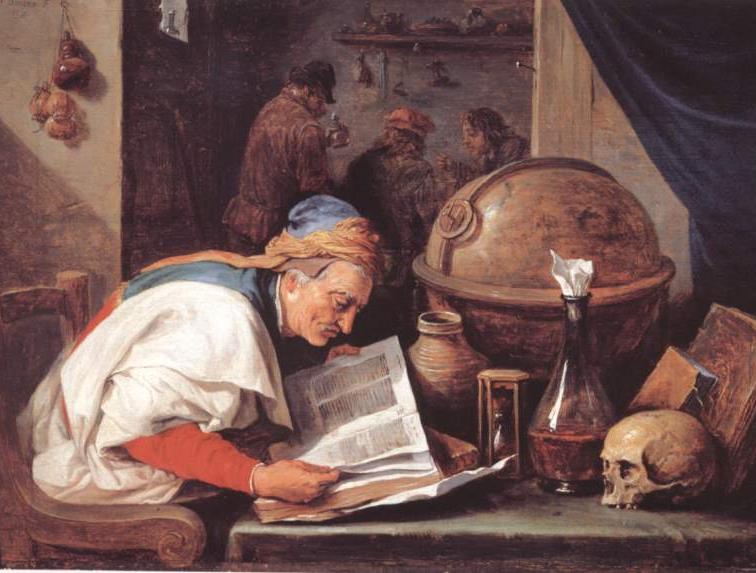 1. ЕСТЕСТВЕННЫЕ НАУКИ
502К 626	Кольцов, В. Б. Процессы и аппараты защиты окружающей среды [Текст] : учебник и практикум для академического бакалавриата / В. Б. Кольцов, О. В. Кольцова ; ред. В. И. Каракеян. - Москва : Юрайт, 2016. - 588 с. 
Издание находится в: чзлг (1)
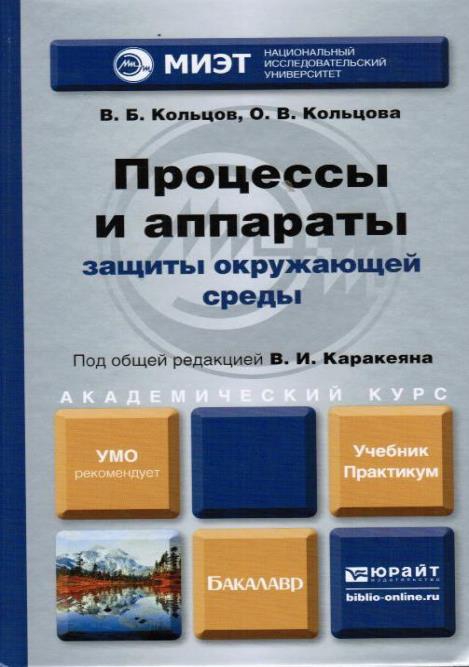 Аннотация: Учебник посвящен описанию процессов и аппаратов, применяемых при защите окружающей природной среды от опасных и вредных выбросов. Изложены теоретические основы и физическая сущность технологических процессов защиты окружающей среды. Издание поможет обучающимся освоить основы проектирования технических объектов; основные виды механизмов, методы исследования и расчета; их кинетических и динамических характеристик; в результате обучения студенты будут уметь анализировать характер воздействия вредных и опасных факторов на человека и природную среду, методы защиты от них; знать теоретические основы актов в области техносферной безопасности. 
В каждой главе даны контрольные вопросы и задачи для самостоятельного решения.
502К 896	Кукин, П. П. Оценка воздействия на окружающую среду. Экспертиза безопасности [Текст] : учебник и практикум для бакалавриата и магистратуры / П. П. Кукин, Е. Ю. Колесников, Т. В. Колесникова. - Москва : Юрайт, 2016. - 452 с.
  Издание находится в: чз (1)
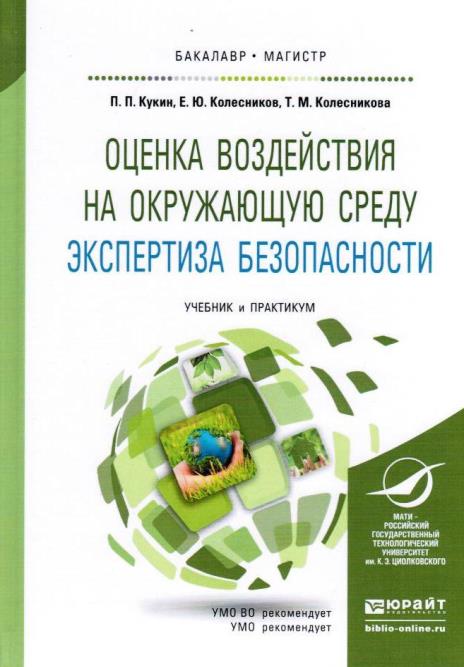 Аннотация: Изучение учебника важно для решения проблем экологического мониторинга, защиты экосистем и человека от негативного воздействия современных технологических процессов и источников энергии.
Учебник содержит значительный расчетный материал, использование которого поможет студентам приобрести необходимые навыки оценки состояния окружающей среды и разработки комплекса мероприятий обеспечения экологической безопасности. Обучающиеся также найдут в учебнике материалы для проведения практических и семинарских занятий, контрольных работ и тестов проверки промежуточных знаний.
Соответствует актуальным требованиям Федерального государственного образовательного стандарта высшего образования.
  Для бакалавров и магистров по направлению подготовки «Техносферная безопасность», а также специалистов предприятий экономики, занимающихся оценкой воздействия на окружающую среду производственных загрязнений, экологической экспертизой и экологическим мониторингом, экспертизой проектов.
502М 315	Масленникова, И. С. Экологический менеджмент и аудит : учебник и практикум для академического бакалавриата / И. С. Масленникова, Л. М. Кузнецов. - Москва : Юрайт, 2016. - 327 с.

Издание находится в: чз (1)
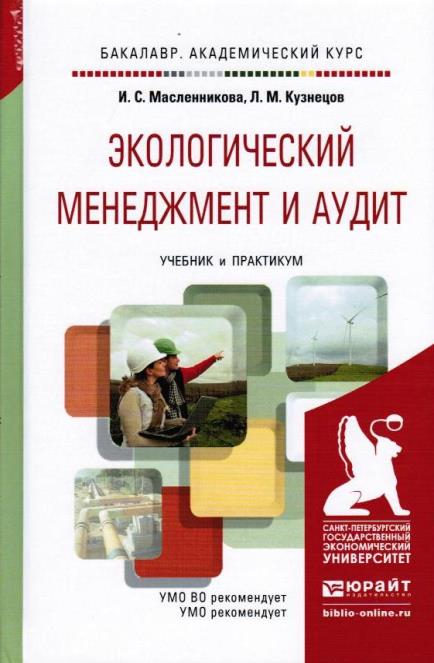 Аннотация: Настоящий учебник представляет собой полное и одновременно сжатое изложение курса экологического менеджмента и аудита. Помимо теоретических аспектов экологического менеджмента, в издании рассмотрены актуальные вопросы взаимодействия человечества и биосферы, глобальные экологические проблемы, вопросы экономики природопользования и экологического права. Значительное место уделено практическим вопросам создания и функционирования систем экологического менеджмента и проведения экологического аудита, что делает книгу полезной в повседневной работе экологической службы реального предприятия. Материал изложен в доступной форме, что обеспечивает легкость восприятия и понимания информации. Основные положения курса проиллюстрированы практическими примерами, что облегчает восприятие теоретического материала.
502Н 760	Новоселов, А. Л. Экономика, организация и управление в области недропользования [Текст] : учебник и практикум для магистрантов / А. Л. Новоселов, О. Е. Медведева, И. Ю. Новоселова. - Москва : Юрайт, 2016. - 625 с. 

Издание находится в: чз (1)
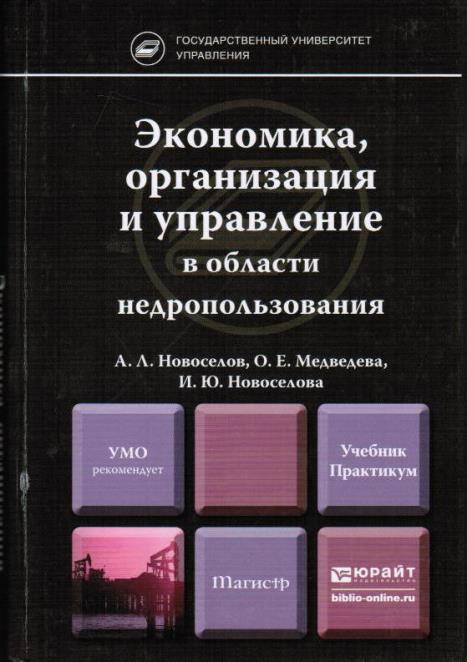 Аннотация: В учебнике рассмотрены методы стоимостной оценки месторождений минерально-сырьевых ресурсов с учетом факторов риска и неопределенности, а также организационно-правовое обеспечение геологоразведки. Проанализированы экологические последствия недропользования, включая реабилитацию загрязненных территорий и предотвращение загрязнения окружающей среды. В издании представлены контрольные вопросы и задания, практикум, включающий задачи проектно-исследовательского типа для самостоятельного решения, и приложения, содержащие справочный материал. Глубокому освоению курса также способствует то, что большинство приведенных моделей и методов оценки, анализа, планирования и прогнозирования было использовано авторами для решения практических задач в области недропользования.
504П 121	Павлова, Е. И. Экология транспорта [Текст] : учебник и практикум для бакалавров / Е. И. Павлова, В. К. Новиков. - 5-е изд., перераб. и доп. - Москва : Юрайт, 2016. - 479 с.
Издание находится в: чзлг (1)
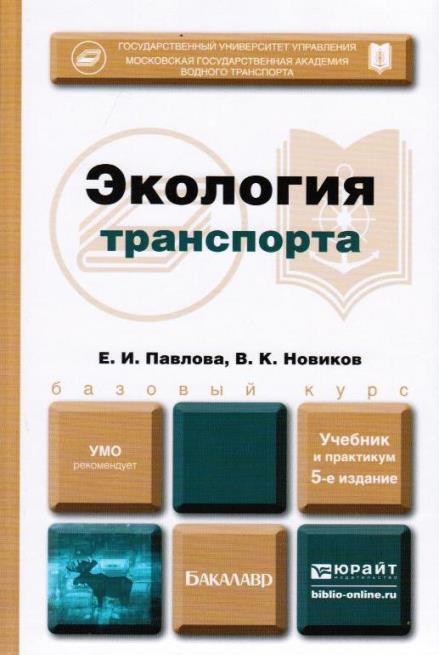 Аннотация: В учебнике изложены основные положения общей экологии и прикладной экологии, экологии транспорта. Большое внимание уделено глобальным экологическим проблемам и усилиям по их решению, освещена экологическая ситуация в России. Отражены вопросы использования современной экозащитной техники и технологий для снижения негативного воздействия транспорта на окружающую среду.
504С 741	Справочник по организации экологически безопасного производства сельскохозяйственной продукции : справочное издание / А. Ю. Брюханов, В. Б. Минин, А. Н. Волков ; ред. А. Ю. Брюханов ; СЗНИИМЭСХ. - Санкт-Петербург : СЗ НИИМЭСХ Россельхозакадемии, 2014. - 84 с. 	
Издание находится в:  
чз (1), чзлг (1)
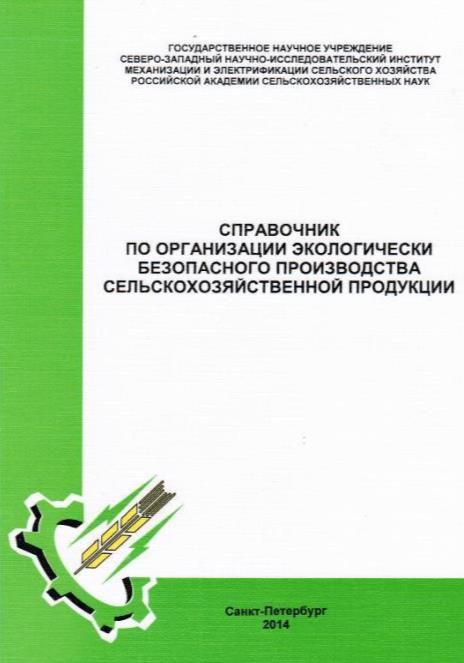 Аннотация: Справочник разработан сотрудниками Северо-западного НИИ механизации и электрификации сельского хозяйства Россельхозакадемии в рамках проекта SE 717 Программы ЕС Приграничного сотрудничества Юго-Восточной Финляндии и Российской Федерации. В соответствии с требованиями экологического законодательства и нормативных правовых актов Российской Федерации значительное внимание в Справочнике уделяется государственному регулированию и нормированию в области охраны окружающей среды, формированию экологической службы и организации производственного экологического контроля на сельскохозяйственных предприятиях. Справочник предназначен для директоров сельскохозяйственных предприятий, руководителей их экологических служб и ответственных лиц за снижение негативного воздействия на окружающую среду при выбросах загрязняющих веществ в атмосферный воздух, при сбросах загрязняющих веществ в водные объекты и на рельеф местности, при обращении с отходами животноводства, птицеводства и растениеводства.
51М 636	Миркин, Б. Г. Введение в анализ данных : учебник и практикум для бакалавриата и магистратуры / Б. Г. Миркин. - Москва : Юрайт, 2016. - 174 с.

Издание находится в: 
чз (1), кх (1), учаб (3)
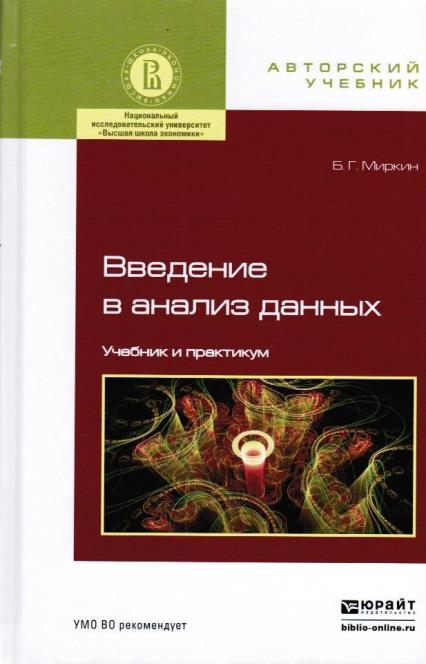 Аннотация: В данном учебнике рассмотрены вопросы анализа и интерпретации связей между двумя количественными признаками, двумя качественными, а также качественным и количественным признаками. Из многомерных методов рассмотрены наивный Бэйесовский классификатор и метод K-средних для кластерного анализа. Изложение ориентировано на людей, предпочитающих не формулы, а вычисления, и содержит большое количество примеров применения рассматриваемых понятий к анализу реальных данных.
53Э 334	Альберт Эйнштейн [Текст] : научно-популярная литература / авт.-сост. С. Иванов. - Москва : КоЛибри, 2015. - 95 с.

Издание находится в: кх (1)
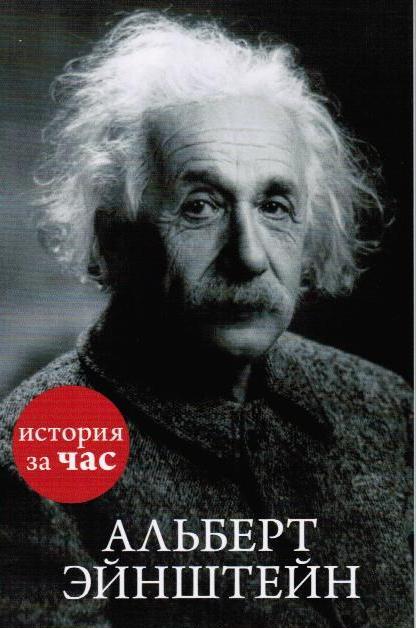 Аннотация: Альберт Эйнштейн, лауреат Нобелевской премии по физике, автор знаменитой формулы E = mc2. Создатель теории относительности, один из основателей современной теоретической физики, написал более 300 научных работ, множество книг и статей в области истории и философии науки. Всю жизнь он поддерживал универсальность прав человека, противостоял войнам и национализму. Последним его трудом стало воззвание с призывом предотвратить ядерную войну. Ему принадлежит великое высказывание: «Человек начинает жить лишь тогда, когда ему удается превзойти самого себя».Данная книга – попытка ответить на вопрос, в чем феномен Альберта Эйнштейна, уверявшего, что «есть только два способа прожить жизнь. Первый – будто чудес не существует. Второй – будто кругом одни чудеса».
55Е 410	Ежова, А. В. Литология [Текст] : учебное пособие для прикладного бакалавриата / А. В. Ежова. - Москва : Юрайт, 2016. - 101 с.


Издание находится в:  кх (1)
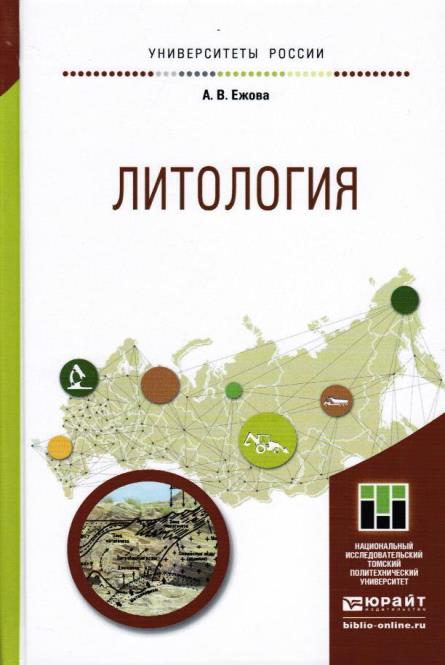 Аннотация: В учебном пособии рассматриваются вопросы теории породообразования, выявления общих закономерностей осадочного процесса, постседиментационных преобразований осадочных пород, классификации, состава и генезиса осадочных пород; приводится детальная характеристика континентальных, морских и переходных фаций; рассматриваются условия, благоприятные для формирования и размещения региональных нефтегазоносных комплексов, а также вопросы формирования природных резервуаров и ловушек углеводородов, пород-коллекторов и пород флюидоупоров. В конце книги приводятся словарь геологических терминов и список литературы, в который включены источники, использованные при составлении учебного пособия, а также издания, которые могут быть использованы студентами для углубленной и самостоятельной работы.
57Э 400	Экология микроорганизмов : учебник для бакалавров* / А. И. Нетрусов [и др.] ; ред. А. И. Нетрусов. - 2-е изд. - Москва : Юрайт, 2016. - 267 с.

Издание находится в:  чз (1)
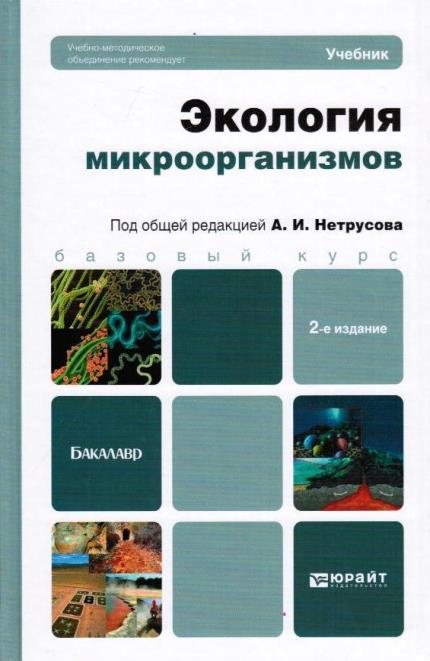 Аннотация: Учебник поможет обучающимся ориентироваться в многочисленных процессах, которые протекают одновременно в биосфере и катализируются микроорганизмами аэробами и анаэробами. Курс охватывает все разделы экологии микроорганизмов. Рассмотрены развитие микробов в их естественных средах обитания, механизмы приспособления микробов к экстремальным условиям, описаны современные молекулярно-биологические методы изучения микробного разнообразия в природных нишах, приемы изучения и измерения микробной активности в природе.
58З-481	Зеленая аптека. Атлас лекарственных растений Пермского края. Применение в медицине и ветеринарии : атлас / Л. Г. Щелокова [и др.]. - Пермь : [б. и.], 2014. - 223 с.

Издание находится в: сбо (1)
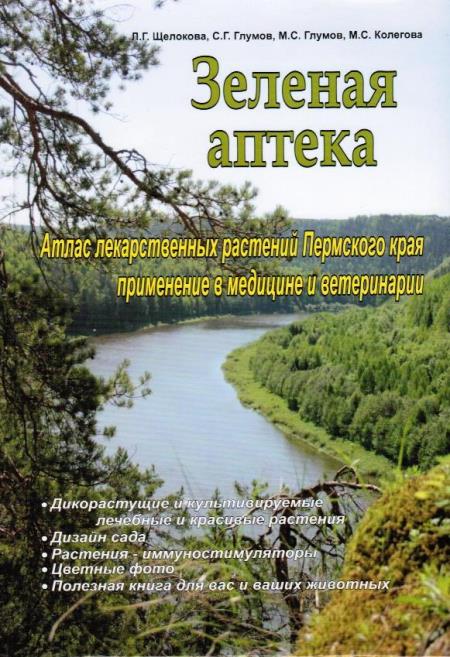 Аннотация: В книге кандидатов биологических наук, доцентов Л.Г. Щелоковой и С.Г. Глумова, врача-хирурга М.С. Глумова, канд. медицинских наук М.С. Колеговой приведено описание около 400 видов лекарственных растений, которые растут и могут быть выращены в Пермском крае (заготовка, состав, применение в медицине, ветеринарии, в пищу, культура, использование в дизайне сада). Отдельная глава посвящена иммунитету, факторам, влияющим на него, стрессу, уральским растениям – иммуностимуляторам. Фото авторов. Книга написана для широкого круга читателей: учителей, медицинских и ветеринарных работников, студентов, туристов, рыбаков, любителей природы, дачников, путешественников, хозяек.
58К 891	Кузнецов, В. В. Физиология растений : учебник для академического бакалавриата : в 2 томах. Том 1 / В. В. Кузнецов, Г. А. Дмитриева. - 4-е изд., перераб. и доп. - Москва : Юрайт, 2016. - 437 с. 

Издание находится в: чз (1)
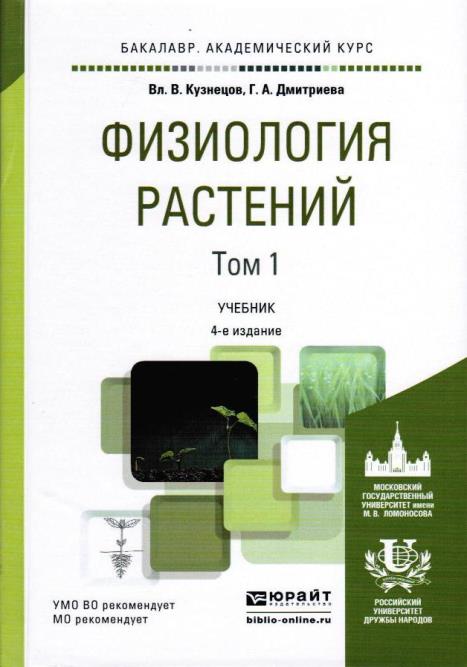 Аннотация: Представляем современный учебник для бакалавров в двух томах, охватывающий все основные разделы физиологии растений. Материал изложен на высоком научном уровне. В отличие от существующих учебников в книге представлен специальный раздел, посвященный молекулярным механизмам интегральных физиологических процессов. Особое внимание уделено адаптации растений к экстремальным природным и техногенным факторам и регуляции физиологических функций. В качестве примеров широко используются представители флоры не только умеренного климата, но и тропического и субтропического. Учебник удостоен Премии имени К. А. Тимирязева Российской академии наук. В томе 1 рассмотрены физиология растительной клетки, молекулярные основы физиологических процессов, даны современные представления о водном обмене, фотосинтезе и дыхании.
58К 891	Кузнецов, В. В. Физиология растений : учебник для академического бакалавриата : в 2 томах. Том 2 / В. В. Кузнецов, Г. А. Дмитриева. - 4-е изд., перераб. и доп. - Москва : Юрайт, 2016. - 459 с.
Издание находится в: чз (1)
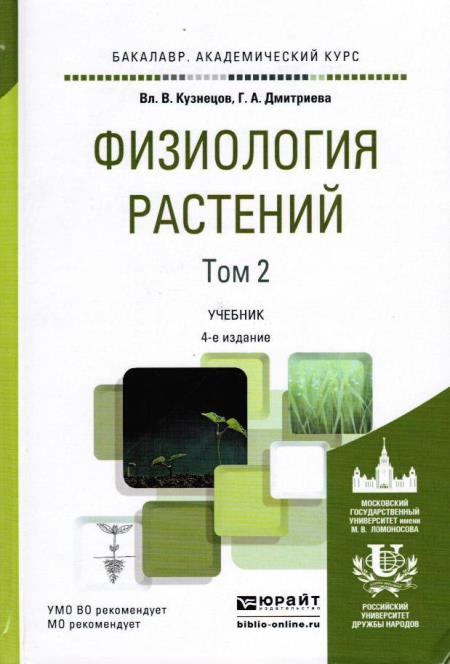 Аннотация: Представляем современный учебник для бакалавров в двух томах, охватывающий все основные разделы физиологии растений. Материал изложен на высоком научном уровне. В отличие от существующих учебников в книге представлен специальный раздел, посвященный молекулярным механизмам интегральных физиологических процессов. Особое внимание уделено адаптации растений к экстремальным природным и техногенным факторам и регуляции физиологических функций. В качестве примеров широко используются представители флоры не только умеренного климата, но и тропического и субтропического. Учебник удостоен Премии имени К. А. Тимирязева Российской академии наук. В томе 2 даны современные представления о минеральном питании растений, рассмотрены физиологические механизмы роста и развития растений; значительное внимание уделено вопросам гормональной регуляции, в частности рецепции гормональных сигналов; подробно рассмотрены проблемы адаптации и устойчивости растений к неблагоприятным абиотическим факторам и биопатогенам.
59С 677	Сотская, М. Н. Зоопсихология и сравнительная психология [Текст] : учебник и практикум для академического бакалавриата : в 2 частях. Часть 1 / М. Н. Сотская. - Москва : Юрайт, 2016. - 323 с.

Издание находится в: чзлг (1)
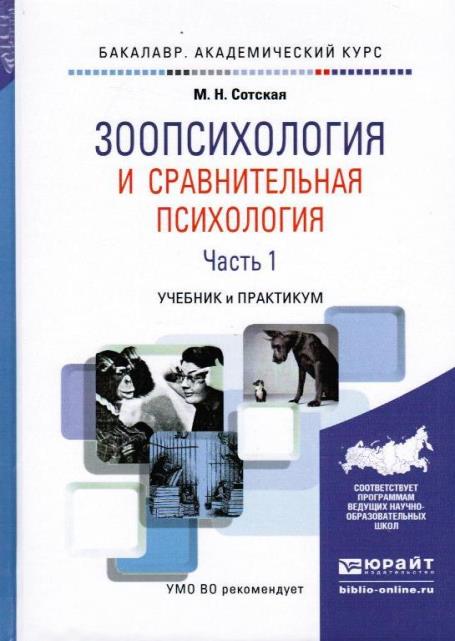 Аннотация: Данный курс является важной составляющей общей психологии. Основные задачи курса — изучение общих биологических закономерностей формирования поведения и эволюции психики. Цель курса заключается в формировании профессионального мировоззрения будущих психологов, ознакомлении их с основными теоретическими положениями зоопсихологии и сравнительной психологии, а также с методами научного исследования психики и поведения животных. В результате прохождения курса формируются знания об изучении психических процессов у животных в онтогенезе, о происхождении и развитии психики в процессе эволюции, о биологических предпосылках и предыстории зарождения человеческого сознания. В первой части настоящего учебника рассматриваются общие вопросы: история изучения поведения животных и основные направления, по которым ведется его изучение, а также способы регуляции поведения и принцип его формирования. Во второй части учебника рассматриваются такие важные для понимания поведения человека вопросы, как формирование взаимоотношений в группе, развитие поведения в онтогенезе и его эволюция.
59С 677	Сотская, М. Н. Зоопсихология и сравнительная психология [Текст] : учебник и практикум для академического бакалавриата : в 2 частях. Часть 2 / М. Н. Сотская. - Москва : Юрайт, 2016. - 401 с.

Издание находится в: чзлг (1)
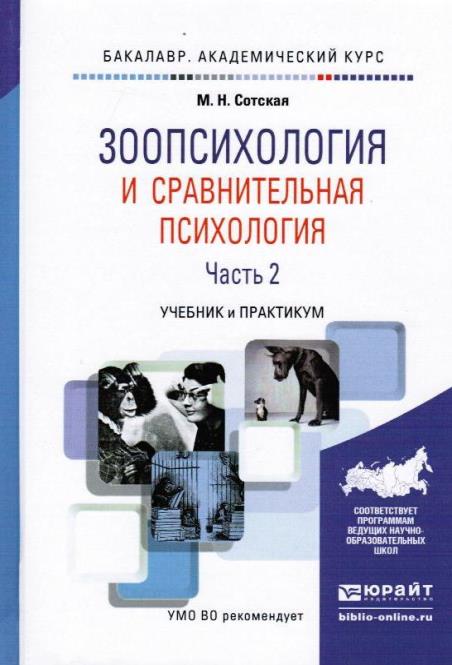 Аннотация: Данный курс является важной составляющей общей психологии. Основные задачи курса — изучение общих биологических закономерностей формирования поведения и эволюции психики. Цель курса заключается в формировании профессионального мировоззрения будущих психологов, ознакомлении их с основными теоретическими положениями зоопсихологии и сравнительной психологии, а также с методами научного исследования психики и поведения животных. В результате прохождения курса формируются знания об изучении психических процессов у животных в онтогенезе, о происхождении и развитии психики в процессе эволюции, о биологических предпосылках и предыстории зарождения человеческого сознания. В первой части учебника рассматриваются общие вопросы: история изучения поведения животных и основные направления, по которым ведется его изучение, а также способы регуляции поведения и принцип его формирования. Во второй части рассматриваются такие важные для понимания поведения человека вопросы, как формирование взаимоотношений в группе, развитие поведения в онтогенезе и его эволюция.
ВЕРНУТЬСЯ К ОГЛАВЛЕНИЮ
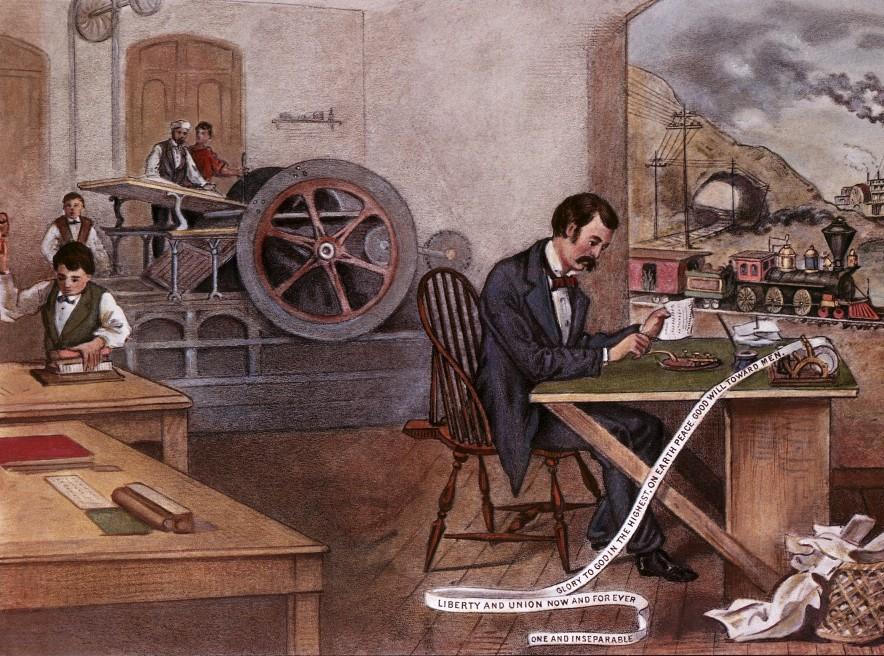 2. ТЕХНИЧЕСКИЕ НАУКИ. СТРОИТЕЛЬСТВО. АРХИТЕКТУРА. ГРАДОСТРОИТЕЛЬСТВО. ИНФОРМАЦИОННЫЕ ТЕХНОЛОГИИ
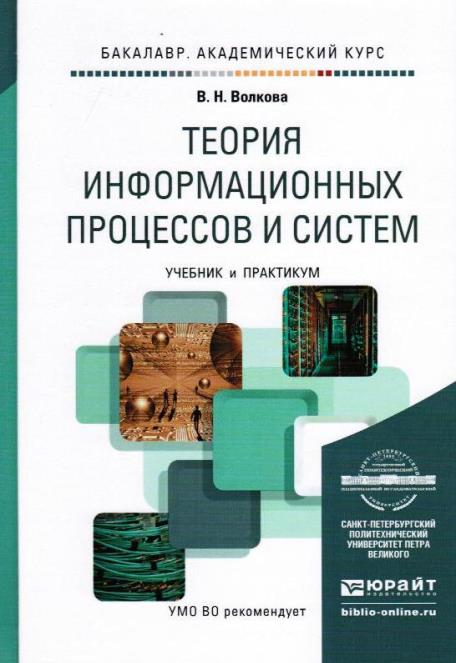 004В 676	Волкова, В. Н. Теория информационных процессов и систем [Текст] : учебник и практикум для академического бакалавриата / В. Н. Волкова. - Москва : Юрайт, 2016. - 502 с.	
Издание находится в: кх (1)
Аннотация: В учебнике излагаются теоретические основы разработки и организации функционирования информационных систем (ИС) и информации, ее видах и свойствах, о видах и методах моделирования информационных процессов. Рассматриваются особенности разработки автоматизированных информационных систем (АИС) как первой стадии автоматизированных систем управления предприятиями (АСУП),  особенности документальных и документально-фактографических информационно-поисковых систем научно-технической информации; представлены структура и принципы функционирования автоматизированных систем нормативно-методического обеспечения управления предприятиями (АСНМОУ). Дается представление о разработке методик организации проектирования и сравнительного анализа готовых программных продуктов при создании ИС для конкретного предприятия (организации). Рассматриваются основные аспекты теории информационных систем как научного направления и анализируются перспективные направления ее развития.
Соответствует актуальным требованиям Федерального государственного образовательного стандарта высшего образования.
Для студентов высших учебных заведений, обучающихся по направлениям «Системный анализ и управление» и «Информационные системы и технологии». Учебник может быть использован при обучении студентов по направлению «Прикладная информатика», в системе повышения квалификации в учреждениях дополнительного профессионального образования, а также для аспирантов и преподавателей смежных специальностей.
004Х 358	Хейфец, А. Л. Компьютерная графика для строителей [Текст] : учебник для академического бакалавриата / А. Л. Хейфец, В. Н. Васильева, И. В. Буторина ; ред. А. Л. Хейфиц. - 2-е изд., перераб. и доп. - Москва : Юрайт, 2016. - 204 с.
Издание находится в: чз (1)
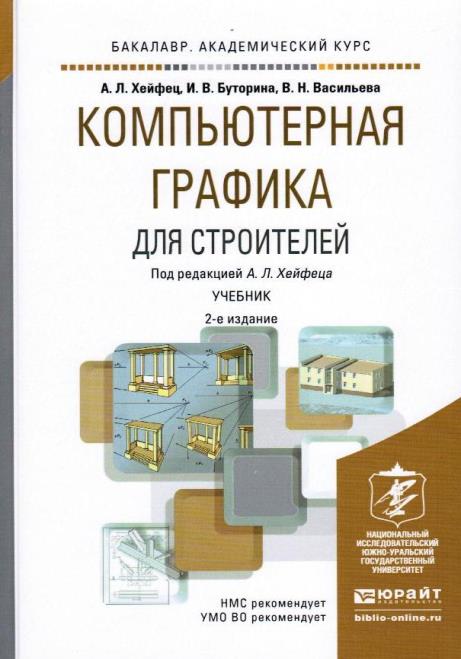 Аннотация: Приведенный учебник обобщает методические разработки авторов по новому наполнению графических заданий в обучении студентов инженерно-строительных специальностей. Эти разработки позволяют заменить традиционный и консервативный курс «ручной» графики на современный курс, основанный на компьютерном моделировании. Приведены теоретические и практические основы построения строительных чертежей. Наряду с традиционными 2d методами проектирования и построения чертежа большое внимание уделено современным 3d технологиям и методам. Учебник ориентирован на пакет AutoCAD как наиболее распространенный, универсальный, имеющий мировой уровень графический редактор, широко применяемый в строительном проектировании. Учебник включает теоретический материал, практические рекомендации и примеры для освоения трех разделов курса инженерной графики: перспективы и тени, строительные чертежи гражданского здания, модель и чертеж металлоконструкции фермы.
624К 650	Константинов, И. А. Строительная механика : учебник / И. А. Константинов, В. В. Лалин, И. И. Лалина ; СПб. гос. политехн. ун-т . - Москва : Проспект, 2015. - 425 с.
Издание находится в: чз (1)
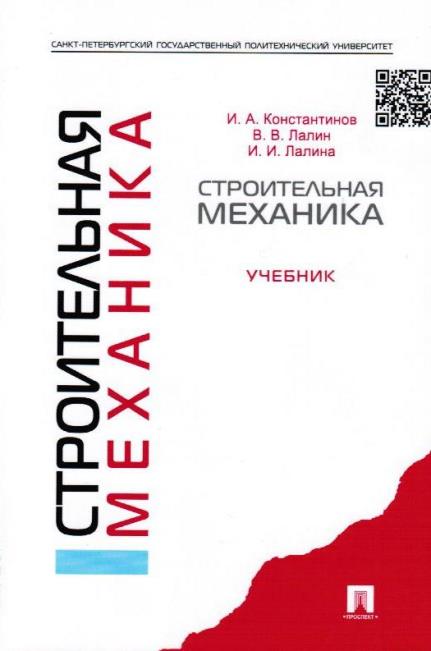 Аннотация: Учебник нового поколения содержит комплекс материалов, необходимых для обеспечения всего учебного процесса по дисциплине "Строительная механика". Он снабжен упражнениями, заданиями для самостоятельных работ с образцами решений, указаниями по выполнению контрольных работ, примерами расчетов и вопросами для подготовки к экзамену. Авторы стремились к тому, чтобы студенты, закончив изучение строительной механики в рамках учебного плана, получили возможность уверенно решать задачи строительной механики с использованием персональных компьютеров и современных вычислительных комплексов (на примере ПВК SCAD).Учебник соответствует Государственному образовательному стандарту дисциплины «Строительная механика» инженерной подготовки по направлению "Строительство". Предназначается студентам дневной, вечерней и заочной форм обучения, изучающим дисциплину "Строительная механика".
624П 312	Петрухин, В. П. Новые способы геотехнического проектирования и строительства : научное издание / В. П. Петрухин, О. А. Шулятьев, О. А. Мозгачева. - Москва : АСВ, 2015. - 217 с. 

Издание находится в: чз (1)
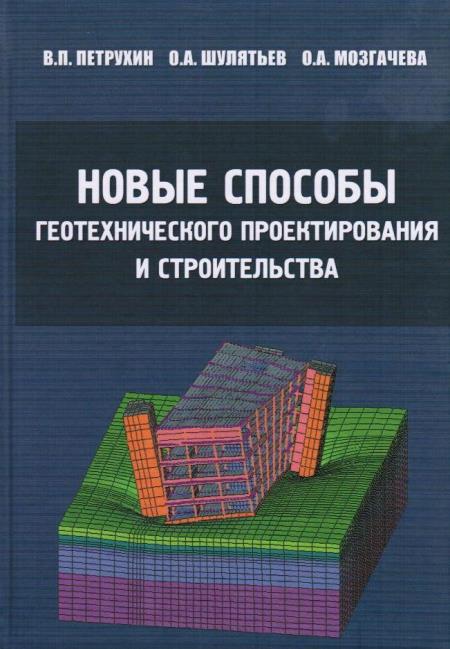 Аннотация: В книге рассматривается новый принцип геотехнического проектирования, заключающийся в изменении (регулировании) напряженно-деформированного состояния (НДС) массива грунта с целью повышения его несущей способности и снижения деформативности. В основе нового принципа лежит наблюдательный метод, когда проектные решения принимаются (изменяются) в процессе выполнения работ по результатам мониторинга. Предложены способы, приборы и оборудование для определения специфических характеристик грунта, необходимых для расчета НДС массива грунта, такие как коэффициенты переуплотнения грунта (OCR), ползучести (Ca), релаксации, фильтрации слабопроницаемых глинистых грунтов и др. Описываются возможные способы изменения НДС грунта, позволяющие создавать принудительную деформацию или постоянно действующее давление, в том числе активно применяемые в настоящее время в условиях плотной городской застройки и реконструкции: геотехнический барьер по методу компенсационного нагнетания и буроинъекционно-компенсационные сваи. Приводятся методика расчета и порядок проектирования. Рассмотрены вопросы подъема и регулирования осадки фундаментов зданий путем инъекции твердеющего раствора, выравнивания осадок фундаментов зданий путем устройства конструктивных элементов в грунте и изменения жесткости надземной части здания, устройства плитно-свайных фундаментов и повышения несущей способности буронабивных свай. Книга снабжена примерами проектирования и выполнения работ по изменению и регулированию НДС массива грунта на строительных объектах под руководством и при непосредственном участии авторов книги. Для научных и инженерно-технических работников проектных и строительных организаций.
624С 329	Серов, Е. Н. Проектирование деревянных конструкций : учебное пособие* / Е. Н. Серов, Ю. Д. Санников, А. Е. Серов ; ред. Е. Н. Серов. - Москва : АСВ, 2015. - 534 с.

Издание находится в: чз (1)
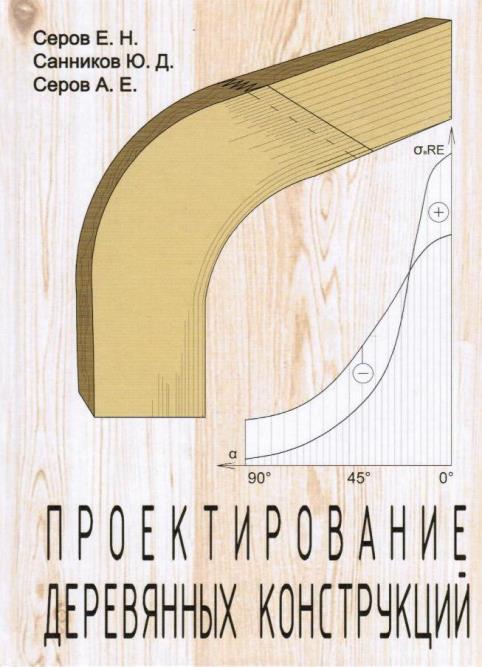 Аннотация: Конкретизируются общие рекомендации нормативной литературы, используются последние достижения науки и практики в области конструирования и расчета современных деревянных конструкций. Обосновываются новые воззрения на принципы конструирования и оценки прочности клеёных деревянных конструкций (КДК), приводится общая характеристика и классификация плоских сплошных и решетчатых конструкций с использованием клеёной древесины, металла и пластмасс. Учебное пособие предназначено для выполнения курсовых и дипломных проектов студентами специальностей 270300 – архитектура; 270102 – промышленное и гражданское строительство; 270105 – городское строительство и хозяйство; 270303 – реставрация и реконструкция архитектурного наследия (всех форм обучения), а также для инженеров и аспирантов при реальном проектировании и исследовании новых конструкций.
624Ч-496	Черных, А. Г. Международная нормативная база проектирования (еврокоды) : краткий курс лекций / А. Г. Черных, В. Е. Бызов. - Москва : АСВ, 2015. - 73 с. 

Издание находится в: чз (1)
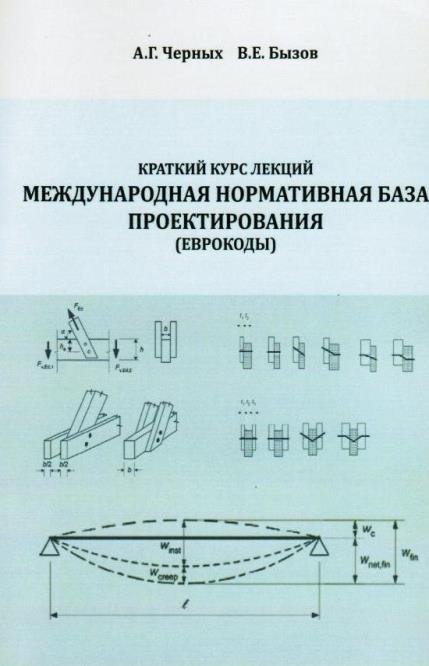 Аннотация: Курс лекций составлен в соответствии с учебным планом по направлению подготовки 270800 "Строительство" и магистерской программе "Теория и проектирования конструкций из дерева и пластмасс". Предназначен для магистров 2-го курса дневной формы обучения. Дает возможность познакомиться с методами проектирование строительных конструкций по европейским нормам. Особое внимание обращено на принципы проектирования деревянных конструкций по европейским нормам EN 1995 Еврокод 5 "Деревянные конструкции. Проектирование, расчеты, параметры".
626/627Б 170
	Базавлук, В.А. Инженерное обустройство территорий. Мелиорация : учебное пособие прикладного бакалавриата / В.А. Базавлук. – Москва : Юрайт, 2016. – 139 с. : ил.

                   Издание находится в:  чзлг (1)
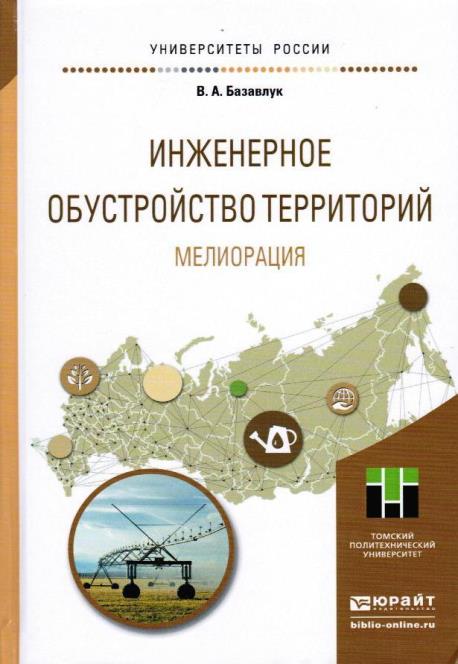 Аннотация: В настоящем учебном пособии изложены теоретические и практические положения, связанные с решениями мелиоративного обеспечения территорий в рамках их инженерного обустройства. Работы, опубликованные ранее по мелиорации, освещают задачи, связанные с мелиорацией земель в основном сельскохозяйственного назначения. В тексте настоящего учебного пособия приведены решения задач по мелиорациям других составов земель, определенных положениями Земельного кодекса Российской Федерации, в том числе земель населенных пунктов, земель промышленности, транспорта, энергетики, земель особо охраняемых территорий и объектов, лесного и водного фондов. В зависимости от назначения земель и целей использования рассматривается более рациональный вид применяемых мелиораций или комплексное мелиорирование.
629.3В 191	Васильев, А. А. Курсовое проектирование по технической эксплуатации автомобилей : учебное пособие* / А. А. Васильев, М. Л. Октябрьский. - Красноярск : Издательство КрасГАУ, 2014. - 95 с.
Издание находится в:  чзлг (1)
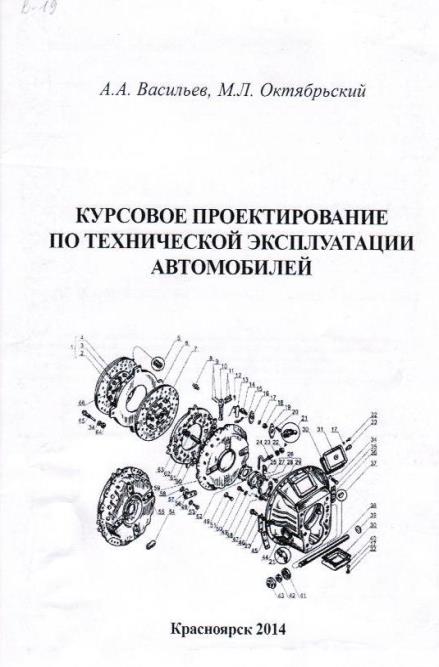 629.3Р 373	Ременцов, А. Н. Типаж и эксплуатация технологического оборудования [Текст] : учебник* / А. Н. Ременцов, Ю. Г. Сапронов, С. Г. Соловьев. - Москва : Академия, 2015. - 303 с.
Издание находится в: 
чзлг (1), аблг (30), золг (19)
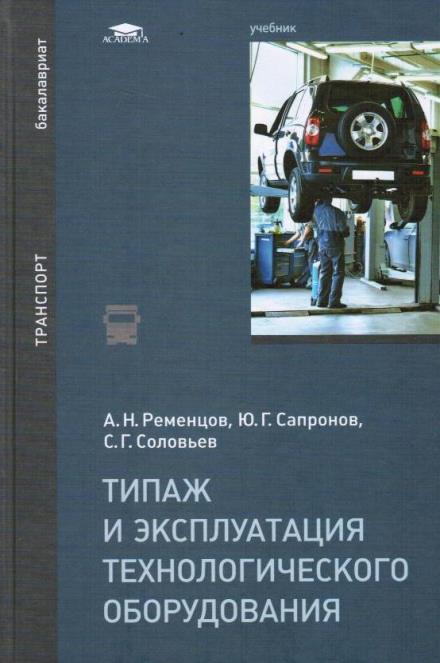 Аннотация: Рассмотрены классификация, структура, потребительские технические свойства, устройство и принцип действия оборудования для технического обслуживания, диагностики и ремонта автомобиля, его монтажа, технической эксплуатации и ремонта. Освещены вопросы выбора и приобретения технологического оборудования для предприятий автосервиса, охраны труда и безопасности при его использовании.
69Г 960	Гусакова, Е. А. Основы организации и управления в строительстве : учебник и практикум для бакалавриата и магистратуры : в 2 частях. Часть 1 / Е. А. Гусакова, А. С. Павлов. - Москва : Юрайт, 2016. - 258 с.
Издание находится в:  кх (1)
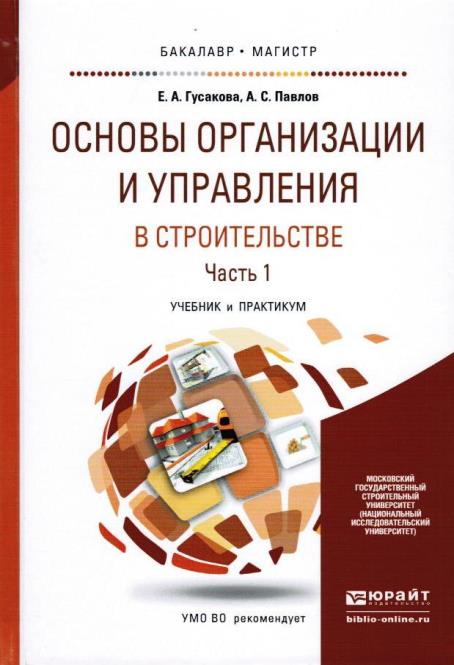 Аннотация: Предлагаемый учебник посвящен основам управления строительством простых и сложных объектов на различных стадиях жизненного цикла, с точки зрения всех основных участников инвестиционного процесса: инвесторов, застройщиков, заказчиков, подрядчиков, проектировщиков. Показывается применение теории управления проектами к строительным процессам на стадиях планирования, проектирования, строительства. Рассматриваются вопросы подготовки и организации строительно-монтажных и проектно-изыскательских работ, организации строительных площадок гражданских и промышленных строек. Впервые целостно рассмотрена организация эксплуатации, ремонтов, реконструкции, консервации и прекращения эксплуатации зданий и сооружений. Учебник предназначен студентам бакалавриата и магистратуры, может быть использован в системе дополнительного профессионального образования и MBA.
69Г 960	Гусакова, Е. А. Основы организации и управления в строительстве : учебник и практикум для бакалавриата и магистратуры : в 2 частях. Часть 2 / Е. А. Гусакова, А. С. Павлов. - Москва : Юрайт, 2016. - 318 с. 
Издание находится в: кх (1)
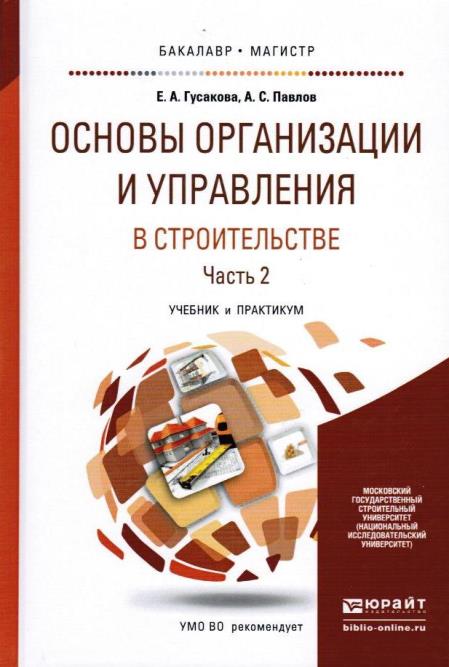 Аннотация: Предлагаемый учебник посвящен основам управления строительством простых и сложных объектов на различных стадиях жизненного цикла, с точки зрения всех основных участников инвестиционного процесса: инвесторов, застройщиков, заказчиков, подрядчиков, проектировщиков. Показывается применение теории управления проектами к строительным процессам на стадиях планирования, проектирования, строительства. Рассматриваются вопросы подготовки и организации строительно-монтажных и проектно-изыскательских работ, организации строительных площадок гражданских и промышленных строек. Впервые целостно рассмотрена организация эксплуатации, ремонтов, реконструкции, консервации и прекращения эксплуатации зданий и сооружений. Учебник предназначен студентам бакалавриата и магистратуры, может быть использован в системе дополнительного профессионального образования и MBA.
69О-753	Основы нормативной базы в строительстве : учебно-практическое пособие / сост.: С. А. Синенко, С. А. Мамочкин, Б. В. Жадановский. - Москва : АСВ, 2016. - 147 с. 

Издание находится в: чз (1)
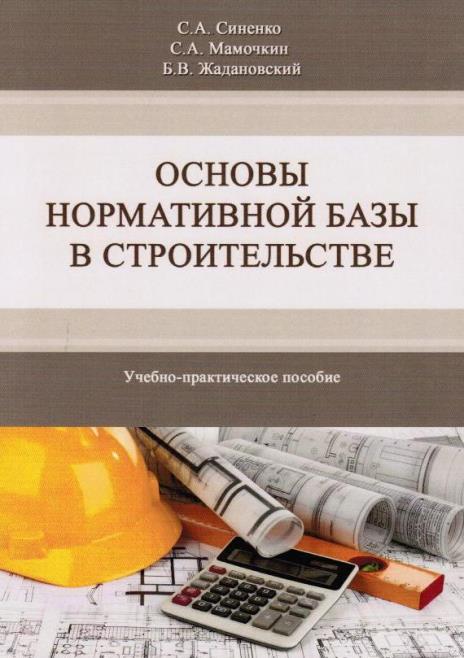 Аннотация: Учебно-практическое пособие содержит необходимые материалы для выполнения практических работ, позволяет закрепить лекционный материал, в частности, нормирование в строительстве, как часть государственной системы законов и подзаконных актов; провести сравнительный анализ российских, национальных и международных норм.
69П 121	Павлов, А. С. Экономика строительства : учебник и практикум для бакалавриата и магистратуры : в 2 частях. Часть 2 / А. С. Павлов. - Москва : Юрайт, 2016. - 364 с. 
Издание находится в: чз (1)
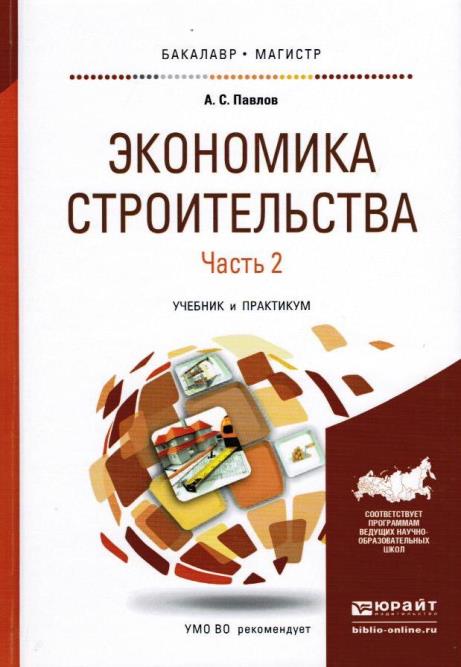 Аннотация: Предлагаемый вниманию читателя учебник является академическим курсом, предназначенным для изучения экономики строительства с позиций различных участников инвестиционного процесса. Учебник основан на последовательном изложении основных вопросов экономики строительства в ракурсе жизненного цикла строительного объекта, поскольку именно теория жизненного цикла наиболее приближена к реальному многостадийному развитию проекта, затрагивающему различные его стороны и вовлекающему всех участников строительства. Разделы учебника посвящены важнейшим этапам жизненного цикла строительного объекта: подготовке, проектированию, строительству, эксплуатации, ликвидации.
69П 380	Плевков, В. С. Оценка технического состояния, восстановления и усиление строительных конструкций инженерных сооружений : учебное пособие* / В. С. Плевков, А. И. Мальганов, И. В. Балдин ; ред. В. С. Плевков. - Москва : АСВ, 2014. - 325 с.
Издание находится в: чз (1)
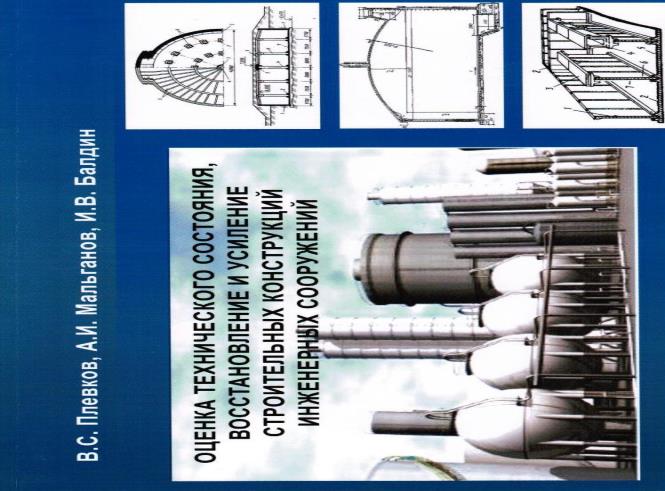 Аннотация: Пособие посвящено решению практических задач, возникающих при реконструкции инженерных сооружений. Оно подготовлено в виде атласа схем и чертежей и содержит более 1000 вариантов технических решений по восстановлению и усилению конструктивных элементов инженерных сооружений, получивших наибольшее распространение при реконструкции и ремонтно-восстановительных работах. Предлагаемые материалы являются логичным продолжением пособий авторов по восстановлению и усилению строительных конструкций, выпущенных Томским межотраслевым ЦНТИ и Томским государственным архитектурно-строительным университетом в 1989–2008 годах. Пособие предназначено для инженерно-технических работников проектных и строительных организаций, других предприятий и учреждений, занимающихся ремонтом, восстановлением и реконструкцией инженерных сооружений, а также для преподавателей, аспирантов и студентов вузов и техникумов строительных специальностей.
691Л 840	Лукаш, А. А. Новые строительные материалы и изделия из древесины : монография / А. А. Лукаш, Н. П. Лукутцова. - Москва : АСВ, 2015. - 287 с. 	
Издание находится в: чз (1)
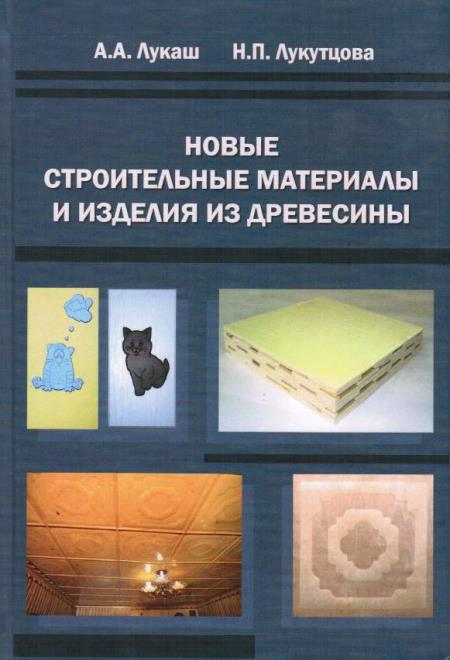 Аннотация: В монографии изложены способы получения новых отделочных и теплоизоляционных строительных материалов изделий из низкокачественной древесины и отходов, разработан способ переработки загрязненной радионуклидами древесины. Приведены результаты исследований по совершенствованию технологии изготовления ограждающих конструкций из оцилиндрованных бревен и определению их теплопроводности. Для бакалавров, магистров, аспирантов строительных и лесотехнических вузов, а также инженерно-технических работников строительного и деревообрабатывающего комплексов.
71Ш 954	Шукуров, И. С. Курсовое и дипломное проектирование по градостроительству : учебное пособие* / И. С. Шукуров, М. А. Луняков, И. Р. Халилов. - Москва : АСВ, 2015. - 325 с. 
Издание находится в:  чз (1)
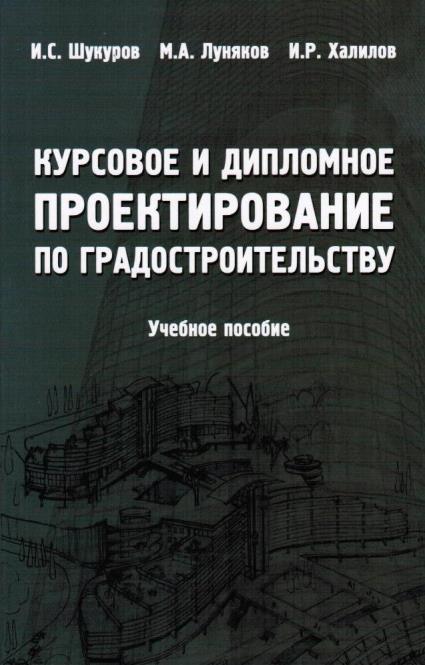 Аннотация: Учебное пособие разработано для обобщения и закрепления теоретических знаний, полученных студентами при изучении дисциплин «Планировка и застройка населенных мест», «Городские улицы и дороги» и «Экология городской среды». Изложена методика выполнения курсовых проектов на тему «Инженерно-планировочная организация города», «Городской улицы и дороги», «Планировка и застройка микрорайона», курсовых работ «Экология городской среды» и «Инженерная подготовка территорий». Курсовое проектирование осуществляется как процесс последовательной разработки комплекса вопросов инженерно-планировочной организации города с учетом охраны окружающей среды и инженерной подготовки территорий, городских улиц, дорог и микрорайона. В данном учебном пособии приводятся примеры по проектированию дипломных проектов на темы «Планировка и инженерное благоустройство территории парка» и «Планировка и инженерное благоустройство зоны массового отдыха и спортивного комплекса». В учебном пособие приводятся сведения, необходимые при разработке курсовых проектов по направлению подготовки 270800 «Строительство» по профилю «Городское строительство». Более полное развитие нормативов студент найдет в теоретических курсах, нормативных и справочных, а также других изданиях и материалах. Учебное пособие предназначено для студентов высших учебных заведений, обучающихся по специальности «Городское строительство». Представляет интерес также для специалистов проектных институтов.
71Ш 954	Шукуров, И. С. Организация инженерно-технического обустройства городских территорий : учебное пособие для бакалавров* / И. С. Шукуров, М. А. Луняков, И. Р. Халилов. - Москва : АСВ, 2015. - 439 с. 

Издание находится в: чз (1)
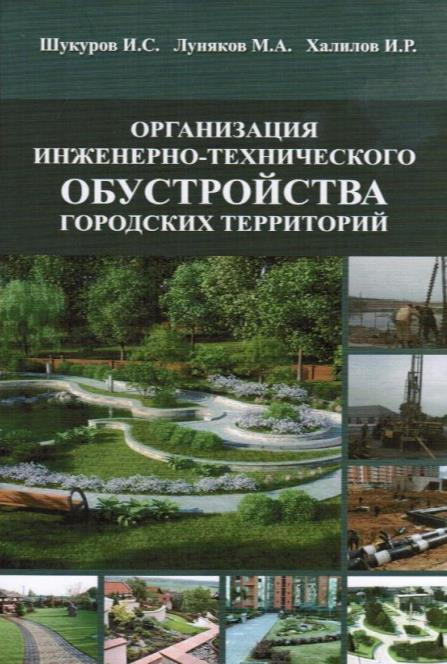 Аннотация: В учебном пособии рассмотрены вопросы инженерной организации территорий населенных мест; приведены комплексная оценка природноклиматических факторов; сведения о рельефе, его оценка и вертикальная планировка территорий; сведения о городских инженерных сетях и их расчет, способы их прокладки; расчет водостоков и фонтанов; санитарное благоустройство городских территорий и способы утилизации отходов; проектирование основных элементов инженерного благоустройства: проездов, тротуаров, пешеходных дорожек, участков зеленых насаждений; площадок для отдыха и игр; спортивных площадок; хозяйственных площадок; разворотных и разъездных площадок; автостоянок; малых архитектурных форм; бассейнов, фонтанов, прудов, водоемов; светильников наружного освещения и др., а также вопросы экологии и безопасности городской среды.
72А 745	Аншин, Л. З. Проектируем здания : научное издание / Л. З. Аншин, В. В. Семкин, А. В. Шапошников. - Москва : АСВ, 2015. - 1344 с.

Издание находится в:  чз (1)
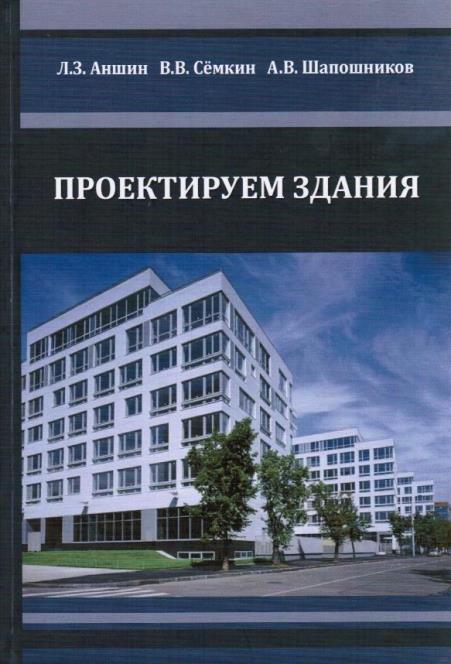 Аннотация: Изложены основные положения проектирования многоэтажных монолитных жилых и гражданских зданий на стадии "Проект". Приведены данные по материалам и нагрузкам, рассмотрены вопросы обеспечения огнестойкости железобетонных и металлических конструкций, снижения вибрационных и динамических нагрузок. Приведены инженерные расчеты. Книга полезна как справочное пособие инженерам-конструкторам, архитекторам, студентам строительных вузов. Приведена обширная библиография по всем разделам, которая содержит много наименований книг, изданных в СССР, когда строительная наука развивалась как теоретически так и экспериментально.
72А 878	Архитектурно-конструктивное проектирование зданий. Общественные здания и сооружения : учебное пособие*. Том 2 / Т. Г. Маклакова [и др.] ; ред. Т. Г. Маклакова. - Москва : АСВ, 2015. - 428 с.

Издание находится в: чз (1)
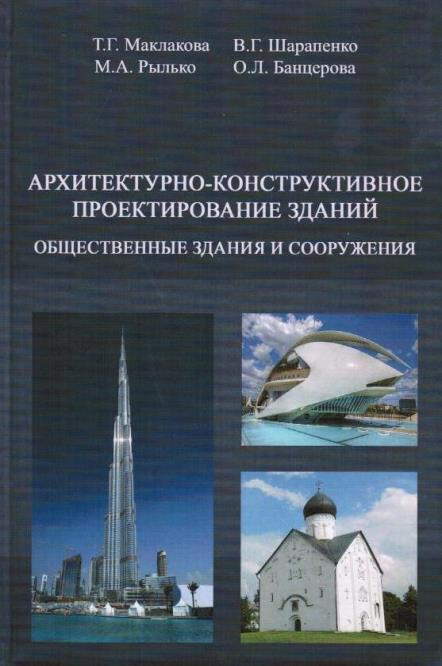 Аннотация: Рассмотрены принципы проектирования общественных зданий в социальном, градостроительном, функциональном, конструктивном и композиционном аспектах с учетом требований экологии, экономики и энергоэффективности. Отражено влияние перехода от индустриальной к постиндустриальной фазе общественного развития на эволюцию типологии общественных зданий и формирование новых типов общественных зданий и комплексов. В учебник впервые включены главы по проектированию зданий кредитно-финансовой системы, культовых зданий и реконструкции общественных зданий различного назначения.
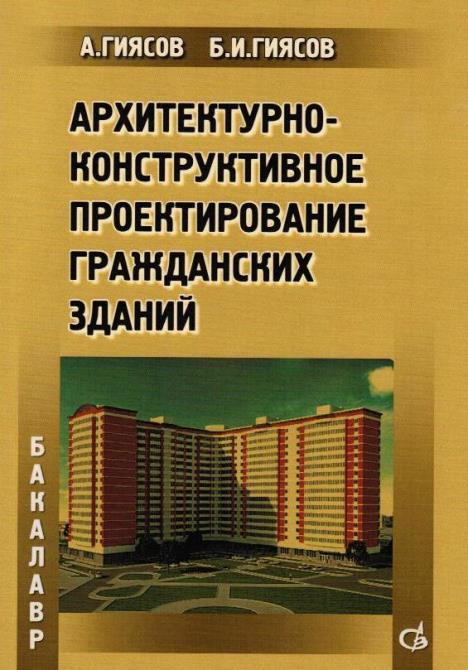 72Г 519	Гиясов, А. Архитектурно-конструктивное проектирование гражданских зданий : учебное пособие* / А. Гиясов, Б. И. Гиясов. - Москва : АСВ, 2015. - 68 с.
Издание находится в:  чз (1)
Аннотация: В учебном пособии изложены принципы архитектурно-конструктивных решений, методические основы составления и правила оформления рабочих чертежей архитектурно-конструктивного проекта гражданских зданий. В пособии рассматриваются вопросы проектирования многоэтажных жилых и общественных зданий из полносборных элементов, применяемых в массовом индустриальном строительстве. Пособие предназначено для формирования и развития практических навыков по комплексной разработке архитектурно-планировочных, композиционных и конструктивных решений зданий, а также для закрепления знаний, полученных при изучении дисциплины «Архитектура гражданских и промышленных зданий».
72С 202Саркисова, И. С. Архитектурное проектирование : учебное пособие* / И. С. Саркисова, Т. О. Сарвут. - Москва : АСВ, 2015. - 159 с. 

Издание находится в: чз (1)
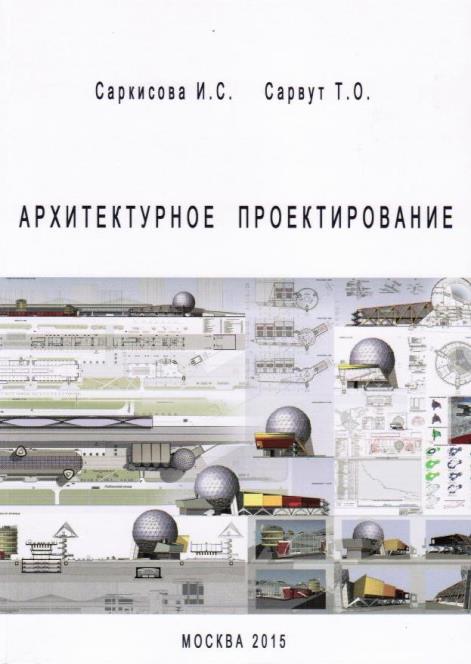 Аннотация: Предлагается методология современного освоения процесса архитектурного проектирования (курсового и дипломного), обеспечивающая качественную, профессиональную подготовку архитектурных кадров для проектно-строительной отрасли России. Многогранность требований к владению всеми аспектами проектирования сформировала последовательность и структуру работы над каждым курсовым (дипломным) проектом, которые позволяют использовать знания, накопленные в предыдущих работах, закрепляют их, формируя «мастерство». Освоение архитектурной графики, основ объемно-пространственной композиции, макетирование позволяет выразить замысел автора «профессиональным языком» и становится важнейшей частью архитектурного проектирования разных видов заданий, градостроительных элементов и пространственных форм.
Для студентов бакалавриата, магистрантов очной и очно-заочной формы обучения направления «Архитектура» – 07.03.01, 07.04.01, аспирантов, преподавателей.
72Т 473	Тишков, В. А. Архитектура. Общий курс : учебное пособие для бакалавров* / В. А. Тишков, М. Н. Рыскулова. - Москва : АСВ, 2015. - 123 с.

Издание находится в: чз (1)
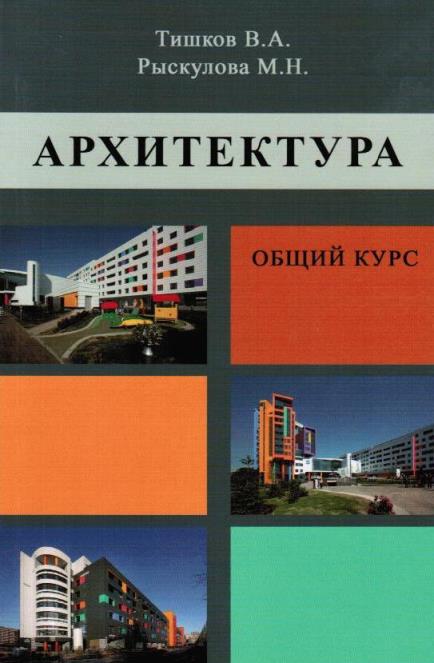 Аннотация: В учебном пособии излагаются общие положения проектирования зданий, рассматриваются их типы, основные архитектурно-планировочные и конструктивные элементы, конструктивные системы, основы градостроительства, планировки и застройки городских и сельских поселений. Новизна работы заключается в структурном характере систематизированного учебного материала, в авторском представлении классификации конструктивных систем и их роли в формировании объёмно-планировочных и архитектурно-композиционных решений зданий и сооружений. Учебный материал отличается компактностью, логичной последовательностью изложения и высоким уровнем научного и методического представления информации. Его содержание и форма подачи соответствуют современному уровню развития техники и технологии в архитектурно-строительной области. Вместе с тем учебное пособие имеет определенную преемственность от имеющейся учебной литературы, что выражается в порядке изложения учебной информации, который соответствует общепринятой последовательности рассмотрения основ проектирования гражданских и промышленных зданий. Учебная работа с данным пособием ориентирована на активную самостоятельную познавательную деятельность обучающихся, каждый раздел содержит контрольные вопросы для самопроверки. Предназначено для студентов архитектурно-строительных вузов, преподавателей, специалистов, занимающихся вопросами начального проектирования. Пособие можно использовать в системе подготовки специалистов строительного профиля, а также в системе переподготовки кадров и дополнительного образования.
ВЕРНУТЬСЯ К ОГЛАВЛЕНИЮ
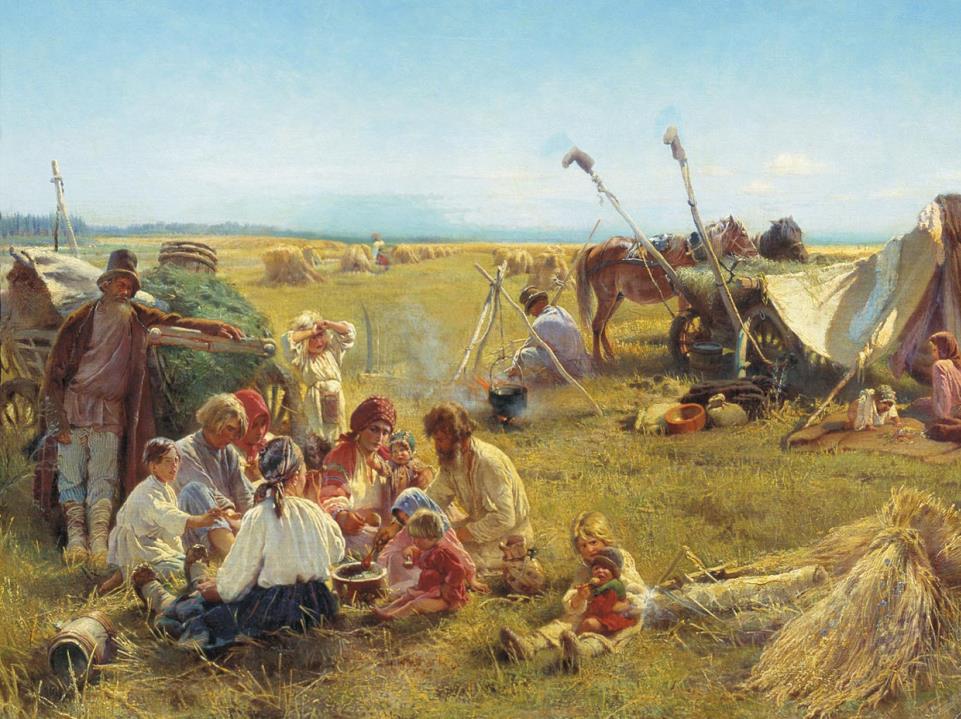 3. ЛЕСНОЕ ХОЗЯЙСТВО.
СЕЛЬСКОЕ ХОЗЯЙСТВО. ВЕТЕРИНАРИЯ
619П 563 	Пономарев В.К. Акушерство и биотехника размножения животных: учебно-методическое пособие /В.К. Пономарев, Н.А. Сивожелезнова, Т.А. Стручкова. - Оренбург: Издательский центр ОГАУ, 2013. - 158 с.

                Издание находится в: чзлг (1)
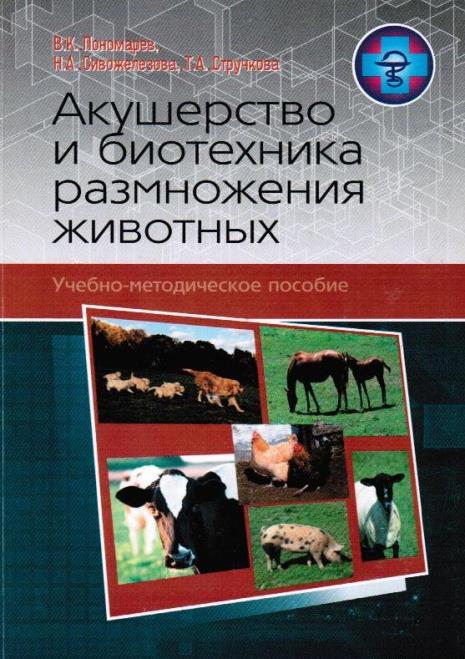 Аннотация: В настоящем издании учебно-методического пособия по акушерству и биотехнике размножения животных (предыдущее издание вышло в 1998 г.) переработаны все разделы, многие из которых значительно расширены. Исключен устаревший материал. Пособие содержит основные справочные сведения, необходимые работникам животноводства в их повседневной практической деятельности. Материал изложен на основе учебного плана, с учетом последних достижений биологической науки и практики. Как и в прежнем издании, сохранен энциклопедический принцип изложения. В нем освещены теоретические основы, технология, формы организации искусственного осеменения животных и птиц.В соответствии с пожеланиями специалистов-клиницистов в пособие включены мелкие домашние животные: собаки и кошки, которые всегда имели огромное значение в жизни человека.Пособие иллюстрировано цветными рисунками, фотографиями и таблицами, снабжено приложением – словарем терминов по акушерству и биотехнике размножения. Он включает расшифровку около 700 наиболее употребляемых специальных ветеринарных терминов и определений.Для студентов зоо- и ветеринарных факультетов и специалистов животноводства.
631(06)Р 763	Российская академия сельскохозяйственных наук. Сибирское региональное отделение (Новосибирск). Аграрная наука - сельскохозяйственному производству Сибири, Монголии, Казахстана и Болгарии : сборник научных докладов. Часть III / Рос. акад. с.-х. наук. Сиб. регион. отд-ние. XVII Международ. науч.-практ. конф. (13 ноября 2014 г.; Новосибирск) ; сост.: Ю. И. Смолянинов, Д. В. Шаповалов, М. Е. Рогулькина. - Новосибирск : [б. и.], 2015. - 111 с. : табл. 
Издание находится в: п (1)
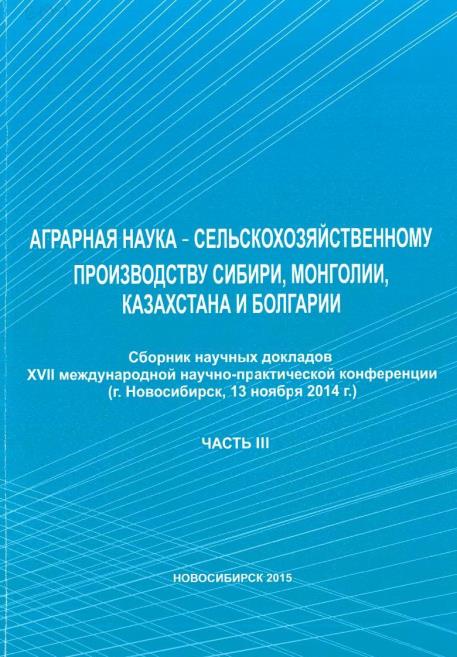 Аннотация: В сборнике представлены результаты исследований по основным направлениям: экономика и земельные отношения, земледелие, мелиорация, водное и лесное хозяйство, растениеводство и кормопроизводство, защита растений, зоотехния, ветеринарная медицина, механизация, электрификация и автоматизация, переработка и хранение сельскохозяйственной продукции, технологии в АПК, подготовка кадров высшей квалификации для АПК.
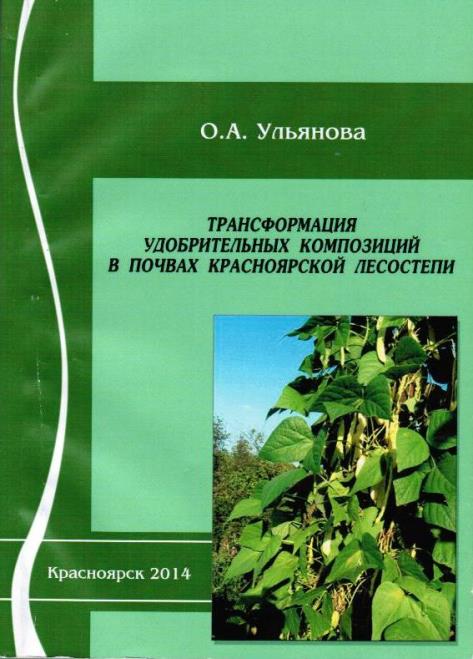 631:54У 517 	Ульянова О.А. Трансформация удобрительных композиций в почвах Красноярской лесостепи: монография /О.А. Ульянова. - Красноярск, 2014. - 227 с.

Издание находится в:  кх (1)
Аннотация: Разработаны составы и предложены способы приготовления  удобрительных   композиций  на основе коры различных видов деревьев и агроруд. Раскрыты особенности и закономерности трансформации   удобрительных   композиций  на основе коры разных видов деревьев, а также механизмы их влияния на свойства  почв  и продуктивность полевых культур.
631:54Ю 395	Юлушев, И. Г. Агрохимия Вятско-Камской земледельческой провинции : учебное пособие для бакалавров* / И. Г. Юлушев ; рец.: Л. А. Михайлова, А. Н. Уланов ; ВятГСХА. - 2-е изд., доп. - Киров : Вятская ГСХА, 2015. - 124 с.
Издание находится в: 
чз (1), чзлг (1), кх (1)
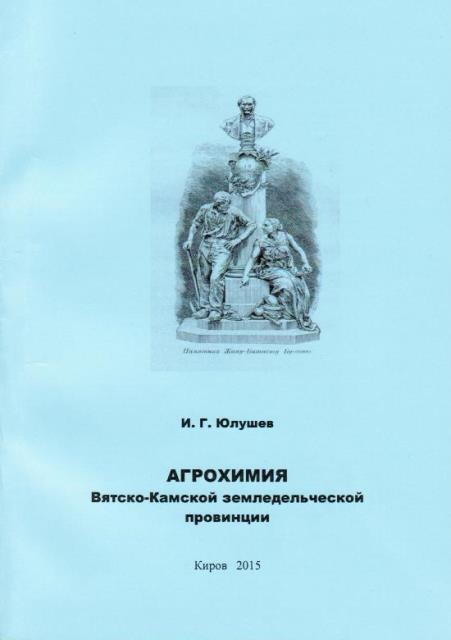 Аннотация: За последние 150 лет агрохимическая наука достаточно полно изучила почвенный покров земледельческих провинций, общий характер и направление действия удобрений на свойства почвы, на количество и качество урожая, на экологическую ситуацию агроландшафтов. Однако, каждой земледельческой провинции присущи сугубо индивидуальные факторы, лимитирующие интенсивность проявления продуктивного потенциала почвенно-климатических условий, растений, удобрений.В настоящей работе обосновывается концепция агрогруппировки дерново-подзолистых почв с учетом строения и свойств генетических горизонтов почвенного профиля, показаны особенности действия средств химизации на почвах разных агрогрупп на урожай и его качество, способы минимизации норм удобрений и сохранения плодородия почв. Книга предназначена для дальновидных представителей бизнеса, студентов, аспирантов, научно-педагогических кадров.
631.1В 191	Васильева, Н. В. Основы землепользования и землеустройства : учебник и практикум для академического бакалавриата / Н. В. Васильева. - Москва : Юрайт, 2016. - 376 с.
Издание находится в: 
чзлг (1), кх (1)
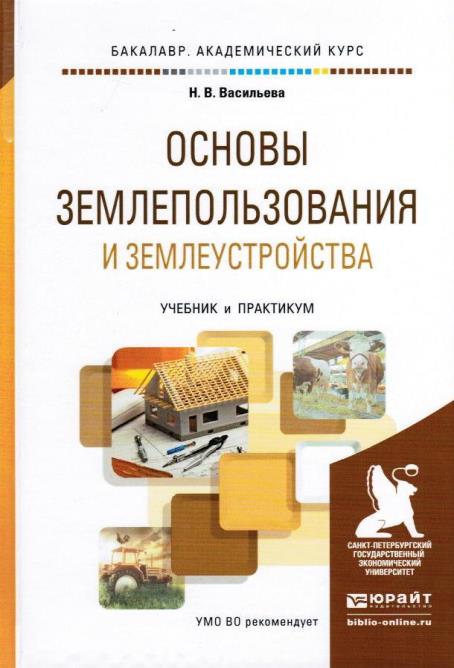 Аннотация: Без решения вопросов землепользования и землеустройства невозможно начать строительство жилых, производственных, административных и иных объектов, расширить материальную базу производства, развивать сельское хозяйство. Поэтому растет потребность в специалистах, способных оценить перспективы использования земель, выбрать наиболее рациональный вариант землепользования, не наносящий вреда земле как природному объекту и обеспечивающий доход от земельного участка. Для этого необходимы знания, овладению которыми призван способствовать и настоящий учебник. В нем комплексно освещены теоретические и практические вопросы землепользования и землеустройства, охватывающие все стадии использования земель: формирование земельных участков (установление границ на местности), их кадастровый учет и оценку, государственное регулирование использования земель. Рассматриваемые вопросы актуальны и отражают современный уровень развития земельных отношений в России. В учебнике систематизированы знания, необходимые для успешной профессиональной деятельности в области землепользования и землеустройства.
631.3(06)С 280	Северо-западный научно-исследовательский институт механизации и электрификации сельского хозяйства Россельхозакадемии. Технологии и технические средства механизированного производства продукции растениеводства и животноводства : сборник научных трудов. Выпуск 85 / СЗНИИМЭСХ ; науч. ред.: С. А. Ракутько, А. Ю. Брюханов. - Санкт-Петербург : [б. и.], 2014. - 186 с. 	

Издание находится в:  
п (1), чзлг (1)
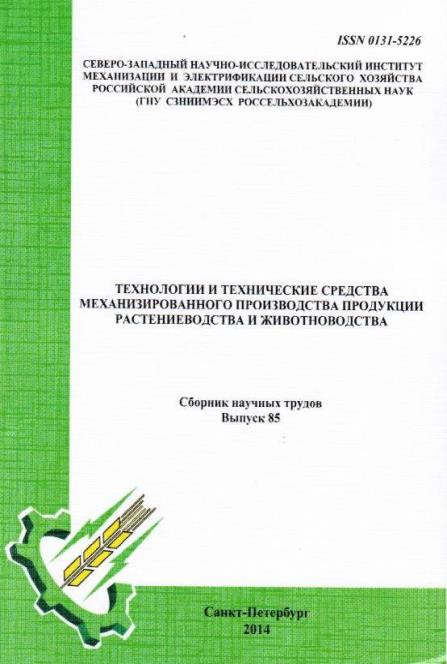 Аннотация: В сборнике рассмотрены вопросы технологической модернизации АПК с использованием интегральных показателей оценки эффективности и реализации программ. Представлены основные результаты исследований по разработке технических средств и ресурсосберегающих технологий производства продукции растениеводства и животноводства, обеспечивающих снижение негативного влияния на состояние окружающей среды. Освещены результаты исследований по эффективности светодиодных источников облучения при производстве экологически чистой овощной продукции, по оптимизации параметров солнечной водонагревательной установки, по формированию машинных технологий транспортировки и внесения жидких органических удобрений, переработки навоза и помета. Материалы сборника могут быть использованы сотрудниками НИИ, КБ, специалистами хозяйств, студентами аграрных университетов и колледжей.
631.3(06)С 280	Северо-западный научно-исследовательский институт механизации и электрификации сельского хозяйства Россельхозакадемии. Технологии и технические средства механизированного производства продукции растениеводства и животноводства : сборник научных трудов. Выпуск 86 / СЗНИИМЭСХ ; науч. ред.: В. Ф. Вторый, Джабборов Н.И. - Санкт-Петербург : [б. и.], 2015. - 218 с.

Издание находится в: 
п (1), чзлг (1)
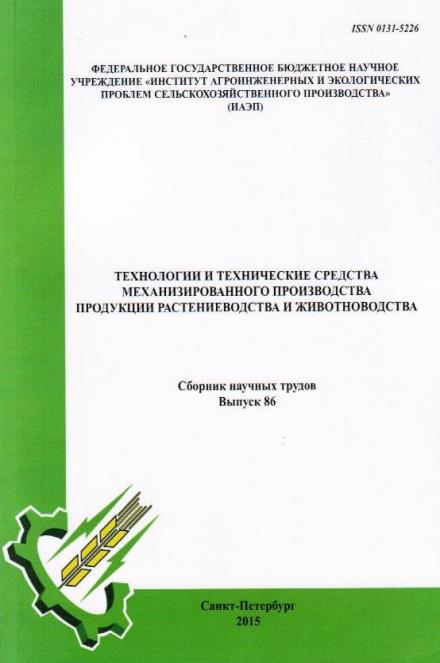 Аннотация: В сборнике рассмотрены вопросы технологической модернизации АПК с использованием интегральных показателей оценки эффективности и реализации программ. Представлены основные результаты исследований по разработке технических средств и ресурсосберегающих технологий производства продукции растениеводства и животноводства, обеспечивающих снижение негативного влияния на состояние окружающей среды. Освещены результаты исследований по эффективности светодиодных источников облучения при производстве экологически чистой овощной продукции, по оптимизации параметров солнечной водонагревательной установки, по формированию машинных технологий транспортировки и внесения жидких органических удобрений, переработки навоза и помета. Материалы сборника могут быть использованы сотрудниками НИИ, КБ, специалистами хозяйств, студентами аграрных университетов и колледжей.
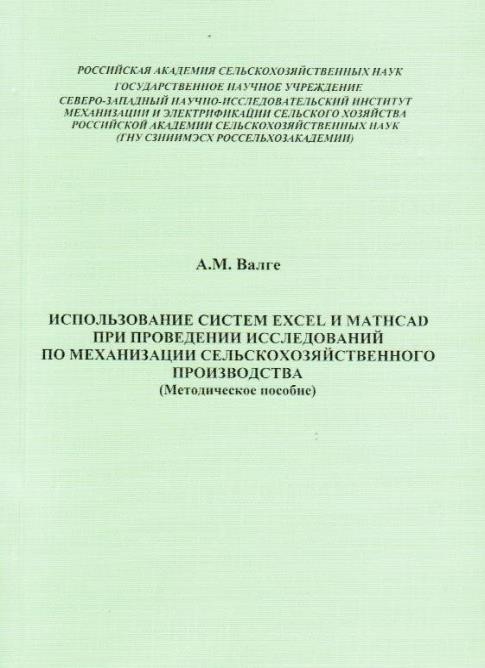 631.3В 150	Валге, А. М. Использование систем Excel и Mathcad при проведении исследований по механизации сельскохозяйственного производства : методическое пособие / А. М. Валге ; ред. Л. А. Козлова. - СПб. : СЗ НИИЭСХ Россельхозакадемии, 2013. - 197 с.
Издание находится в: чзлг (1), аблг (2)
631.3Л 615	Липовский, М. И. Зерноуборочный комбайн: из прошлого - к новому поколению : монография / М. И. Липовский, А. Н. Перекопский. - Санкт-Петербург : ИАЭП, 2015. - 313 с. 	

Издание находится в: 
чзлг (1), аблг (1)
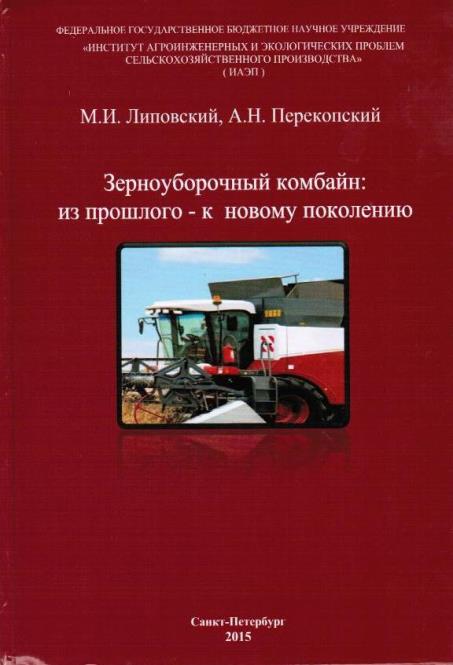 Аннотация: Дан краткий исторический очерк становления и развития комбайностроения начиная с создания гальской уборочной повозки, выдачи первого патента на комбинированную жнею-молотилку, перемещавшуюся запряжкой лошадей Отмечены ключевые этапы создания современного комбайна использования паровых тракторов для перемещения, создания самоходного комбайна, замен; парового двигателя двигателем внутреннего сгорания, создание бильного и штифтового молотильных аппаратов, замена полотенного транспортера жатки и винтовой, создание оборудования для раздельной уборки, создание аксиально-роторной молотильно-сепарирующей системы. Представлено развитие комбайностроения в Советском Союзе и Российско Федерации, включая промышленное производство, опытно-конструкторские научно-исследовательские разработки по совершенствованию систем комбайн. Представлены имеющие мировую новизну высокоэффективные инновационны разработки, позволяющие повысить технический уровень комбайна - рациональны обмолот зерновых культур, активизация обмолота за счет продольных колебани подбарабанья, предварительный обмолот в наклонной камере, аксиально молотильно-сепарирующее устройство с вращающимся кожухом, жатка изменяемой шириной захвата. Освещены основные тенденции мирового комбайностроения. Монография предназначена для работников конструкторских бюро комбайностроения, научных сотрудников НИУ, аспирантов и преподавателей сельскохозяйственных ВУЗов.
631.3М 545	Методика определения механических примесей и обсеменения микрофлорой в силосе и сенаже : методический материал / сост. А. С. Абрамян [и др.]. - Дубровицы : ВИЖ Россельхозакадемии, 2013. - 24 с.
Издание находится в: чзлг (1)
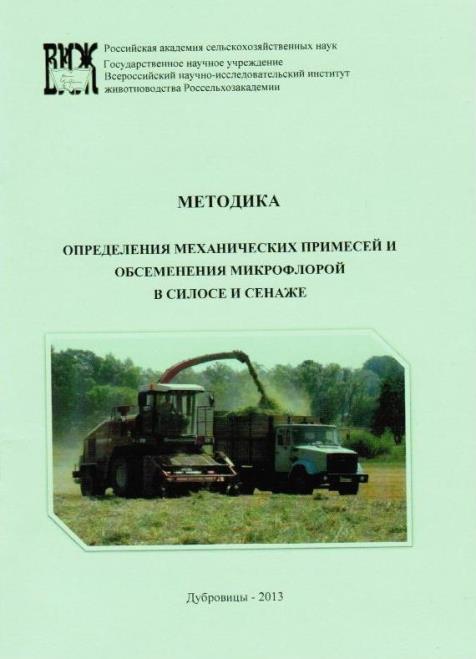 Аннотация: Методика предназначена для научных сотрудников в области кормопроизводства, кормления сельскохозяйственных животных и технологии кормов, сотрудников агрохимических лабораторий, руководителей и специалистов зооветеринарной службы и кормопроизводства, слушателей курсов повышения квалификации.
631.3Т 384	Технологическая модернизация отраслей растениеводства АПК Северо-Западного федерального округа : научное издание / В. Д. Попов [и др.]. - СПб. : СЗ НИИМЭСХ Россельхозакадемии, 2014. - 287 с.
Издание находится в: 
чзлг (1), кх (1)
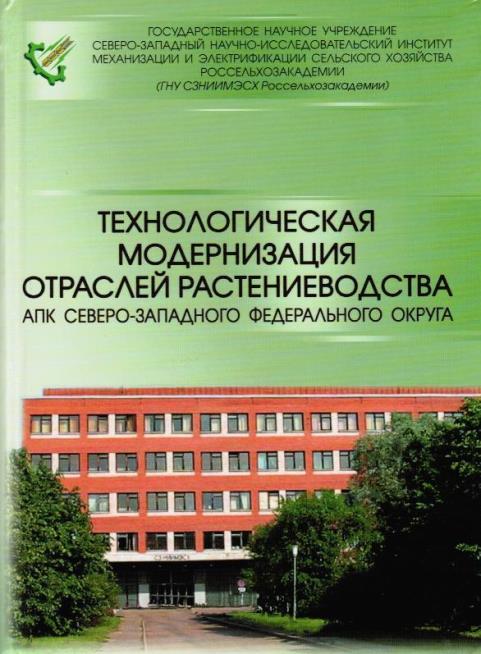 Аннотация: Приведенная в книге информация предназначена для использования широким кругом работников научно-исследовательских и проектных организаций, сельскохозяйственных предприятий, региональными сельскохозяйственными органами исполнительной власти, в качестве научно обоснованной информационной базы при проведении работ по технологической модернизации отдельных отраслей растениеводства на уровне региона и отдельных сельскохозяйственных предприятий; в качестве пособия для использования в учебном процессе в системе подготовки и повышения квалификации специалистов сельского хозяйства.
631.4Г 371	Герасимова, М. И. География почв : учебник и практикум для академического бакалавриата / М. И. Герасимова. - 3-е изд., испр. и доп. - Москва : Юрайт, 2016. - 328 с. 
Издание находится в: чз (1)
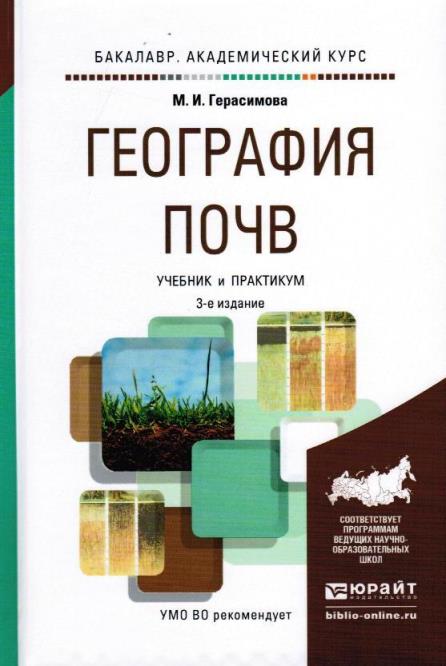 Аннотация: Учебник содержит региональную характеристику почвенного покрова России, основанную на рассмотрении географии почвообразующих процессов на фоне кратких сведений о физико-географических особенностях крупных регионов. В нем отражены современные представления о составе почвенного покрова России, причинных его формирования и факторах, определяющих его дифференциацию. Учебный материал четко систематизирован и написан в доступной для понимания форме.
631.4П 375	Платов, Н. А. Почвоведение для строителей : учебное пособие / Н. А. Платов, А. А. Лаврусевич ; ред. В. Ш. Мерзлякова. - Москва : АСВ, 2016. - 94 с.

Издание находится в: чз (1)
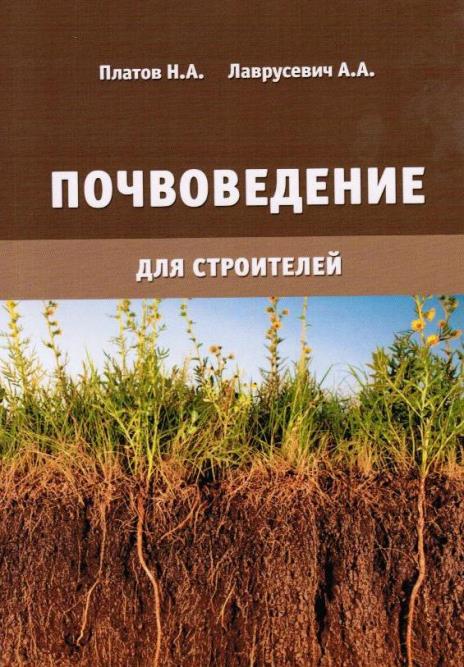 Аннотация: Почвоведение является одной из важнейших естественно-научных дисциплин и составляет теоретическую основу практической деятельности инженера-эколога, инженера-строителя и находится в тесной взаимосвязи с инженерной геологией и другими науками о Земле. Почвоведение, собственно, и является одной из комплекса наук о Земле и в большинстве своём использует общие научно-методологические принципы.
631.9Р 362	Рекомендации по обоснованию экологически безопасного размещения и функционирования животноводческих и птицеводческих предприятий : научное издание / А. Ю. Брюханов [и др.] ; ред. А. Ю. Брюханов. - Санкт-Петербург : ИАЭП, 2015. - 48 с.
Издание находится в: 
чзлг (1), ветаб (1)
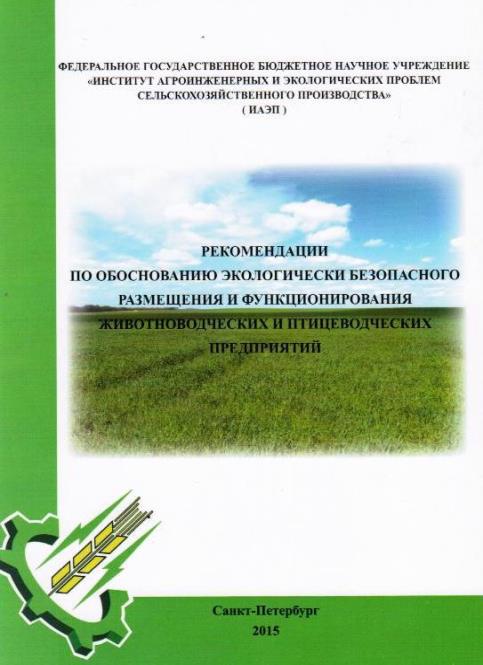 632Д 931	Дьяков, Ю. Т. Общая фитопатология [Текст] : учебное пособие для академического бакалавриата / Ю. Т. Дьяков, С. Н. Еланский. - Москва : Юрайт, 2016. - 230 с. 
Издание находится в: 
чз (1), чзлг (1), кх (1)
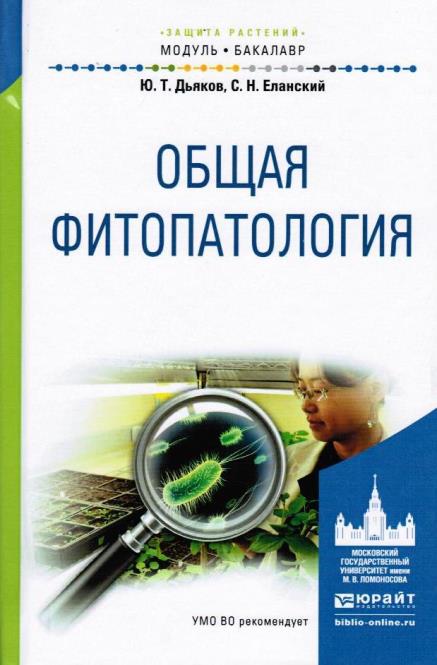 Аннотация: Содержание настоящего учебника включает изложение наиболее важных и общих проблем современной фитопатологии: описание причин и возбудителей болезней растений, основ иммунитета к ним; основы эпидемиологии; принципы и методы защиты растений, включая селекцию и сорторазмещение, химическую и биологическую защиту, интегрированную борьбу с болезнями и вредителями. Отдельная глава содержит описание методов диагностики возбудителей грибных, бактериальных и вирусных болезней, включая современные методы геномных и протеомных технологий. Книга рассчитана как на студентов сельскохозяйственных и лесотехнических вузов, так и аспирантов, преподавателей, научных сотрудников, агрономов, других специалистов по защите растений.
632Л 368	Левитин, М. М. Сельскохозяйственная фитопатология : учебное пособие для академического бакалавриата / М. М. Левитин. - Москва : Юрайт, 2016. - 281 с. : рис., табл. + 1 эл. опт. диск (CD-ROM). 
Издание находится в: 
чз (1), чзлг (1), кх (1), 
учаб (10), золг (7)
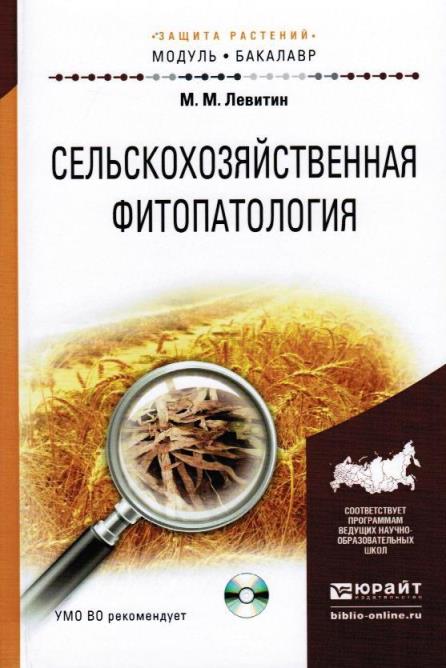 Аннотация: Болезни растений приводят к существенным потерям урожая сельскохозяйственных культур. При этом потери выражаются не только в уменьшении урожая, но также и в ухудшении его качества. Для того чтобы снизить эти потери, улучшить фитосанитарную обстановку на посевах сельскохозяйственных культур, необходимо знать симптомы болезни, возбудителей заболевания, особенности их биологии, эффективность различных мероприятий, способствующих снижению вредоносности возбудителей болезней. Цель данного учебника — дать студентам представление о наиболее опасных заболеваниях растений, причинах возникновения болезней, факторах, способствующих развитию того или иного заболевания, методах защиты растений от болезни. Учебник предназначен для студентов-бакалавров, поэтому в нем излагается конкретный материал по симптомам болезни, возбудителю заболевания и защите от болезни, т.е. то, что необходимо знать агроному-практику по защите растений. К учебнику прилагается CD-диск с цветными иллюстрациями.
632С 383	Синещеков, В. Е. Фитосанитарная ситуация в зерновых агроценозах при минимизации обработки почвы : монография / В. Е. Синещеков, Н. В. Васильева ; СибНИИЗиХ. - Новосибирск : [б. и.], 2015. - 96 с.

Издание находится в: кх (1)
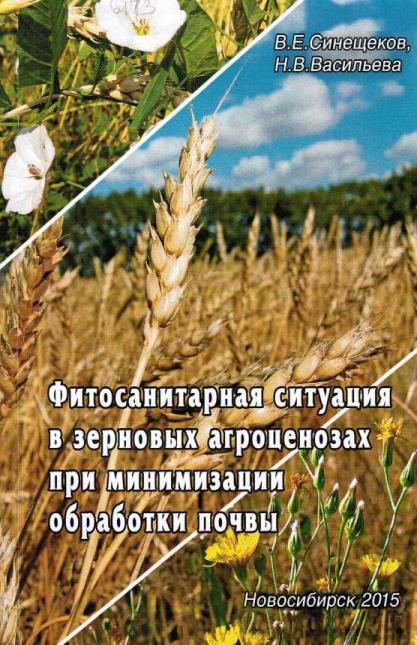 Аннотация: В монографии рассмотрена динамика типичных для лесостепи Западной Сибири инфекционных болезней и засоренности посевов колосовых культур в агротехнологиях с длительным применением минимизации основной обработки почвы (более 30 лет) на разных фонах химизации в зависимости от тепло- и влагообеспеченности в период их вегетации. Дана характеристика наиболее распространенных инфекций и различных типов засоренности зерновых агроценозов.
633А 265	Агротехнологии производства кормов в Сибири : практическое пособие / СибНИИ кормов ; ред. Н. И. Кошеваров [и др.]. - Новосибирск : [б. и.], 2013. - 247 с.

Издание находится в: кх (1)
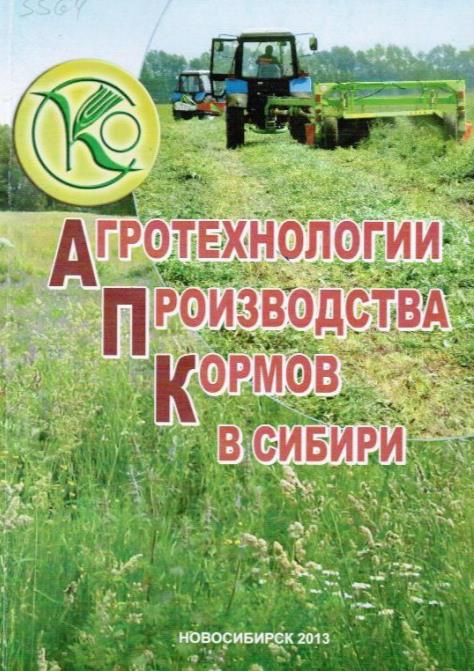 Аннотация: В пособии изложены основные вопросы методологии, практической организации и ведения кормопроизводства с учётом зональных особенностей территорий. Рассматриваются вопросы различных технологий возделывания кормовых культур в полевом и лугопастбищном кормопроизводстве, особенности семеноводства с учётом видового и сортового разнообразия кормовых культур, а также технологии заготовки кормов, основанные на результатах научных исследований и передовом опыте.
633М 545Методика определения силы роста семян кормовых культур : методический материал / В. И. Карпин [и др.] ; ред. кол.: Н. И. Переправо, Н. И. Георгиади, Л. Н. Мельникова. - М. : РГАУ-МСХА им. К.А. Тимирязева, 2012. - 15 с. : табл.
Издание находится в:  чз (1)
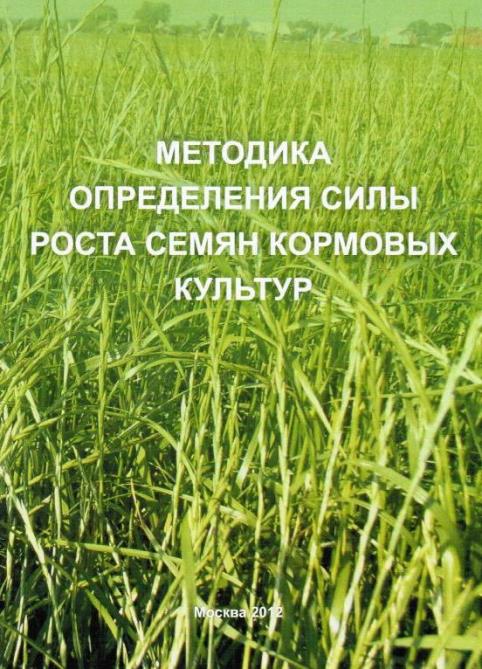 Аннотация: Методика включает в себя разделы по общим вопросам определения силы роста семян, технике посева, техническим условиям и продолжительности проращивания семян, методов и способов оценки и определения критериев степени развития проростков, обработке результатов анализа. Силу роста семян рекомендуется определять как дополнительный показатель их всхожести, что позволит более объективно оценивать качество семян и получить сведения о способности семян давать всходы в поле. Методика предназначена для специалистов в области семенного контроля, семеноводческих предприятий различных форм собственности, научных сотрудников и семеноводов научно-исследовательских учреждений. Может служить учебным пособием для студентов и учащихся сельскохозяйственных вузов и колледжей.
633М 545 	Методические указания по селекции многолетних злаковых трав: методические указания. - Москва: Издательство РГАУ-МСХА имени К.А. Тимирязева, 2012. - 51 с.

Издание находится в:  чз (1)
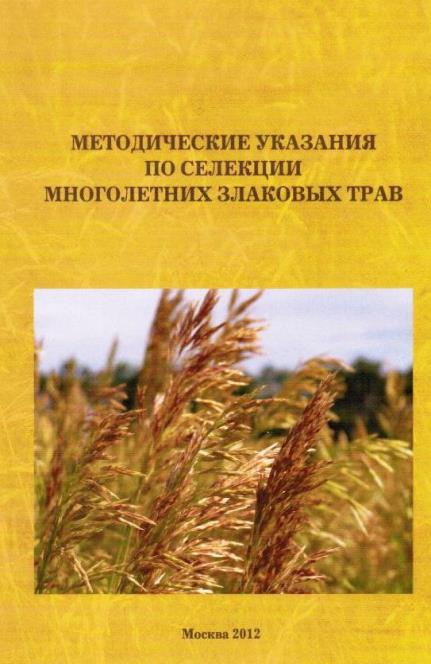 Аннотация: Представлены особенности создания новых сортов многолетних злаковых трав с использованием селекционных методов, при- водится схема селекционно-семеноводческого процесса, включая первичное семеноводство злаковых трав в зависимости от биологических характеристик и почвенно-климатических условий возделывания, сопутствующие учеты и наблюдения, основные болезни и оценка их на поражаемость. Методические указания по селекции многолетних злаковых трав предназначены для селекционеров и семеноводов научно- исследовательских учреждений, опытных станций, вузов, специалистов сельскохозяйственных предприятий различной формы собственности.
633П 491	Полевые работы в Сибири в 2015 году : рекомендации / ред.: А. С. Донченко, В. К. Каличкин, Н. И. Кошеваров. - Новосибирск : [б. и.], 2015. - 165 с.

Издание находится в: кх (1)
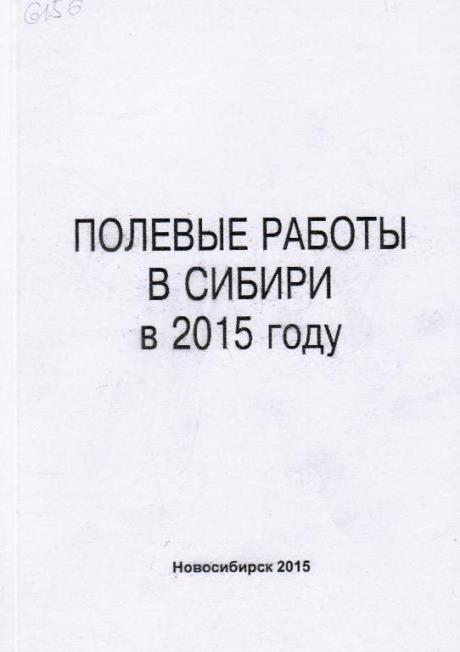 Аннотация: В рекомендациях изложены наиболее важные элементы агротехники полевых и кормовых культур в возможных агроэкологических условиях предстоящего вегетационного периода. Приведены материалы по планированию и организации работы машинно-тракторного парка. Предназначены для агрономов- технологов, инженеров и руководителей сельскохозяйственных организаций и предприятий.
633Х 900	Хранение семян кормовых растений : методические указания / В. И. Карпин [и др.] ; ред. кол.: Н. И. Переправо, Н. И. Георгиади, Л. Н. Мельникова ; ВНИИК им. В.Р. Вильямса. - Москва : Издательство РГАУ-МСХА имени К.А. Тимирязева, 2010. - 25 с.

Издание находится в: чз (1)
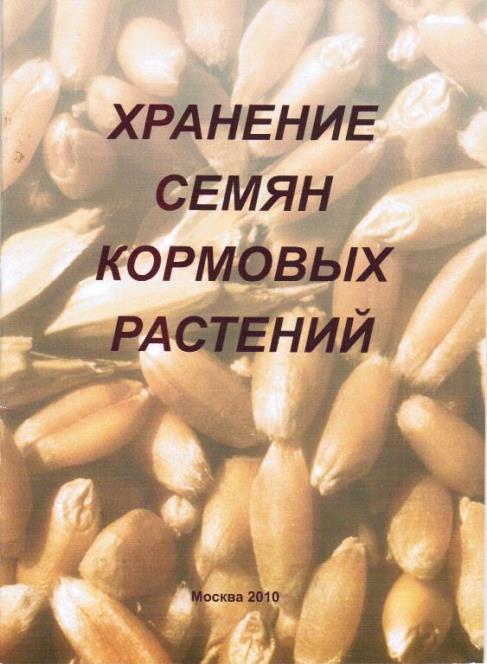 Аннотация: В методических указаниях представлен материал по длительному хранению семян кормовых растений в регулируемой газовой среде (РГС). Хранение семян в подобных условиях позволяет в течение длительного времени (более 20 лет) сохранять их жизнеспособность на уровне 47-95%. Брошюра предназначена для широкого круга специалистов сельского хозяйства и профильных учебных заведений.
635К 272	Картофель в Сибири: к 250-летию ввоза картофеля в Сибирь : библиографический указатель (1919 - 2015) / СибНСХБ ; сост. Т. М. Гарке [и др.]. - Краснообск : [б. и.], 2015. - 126 с.

Издание находится в: сбо (1)
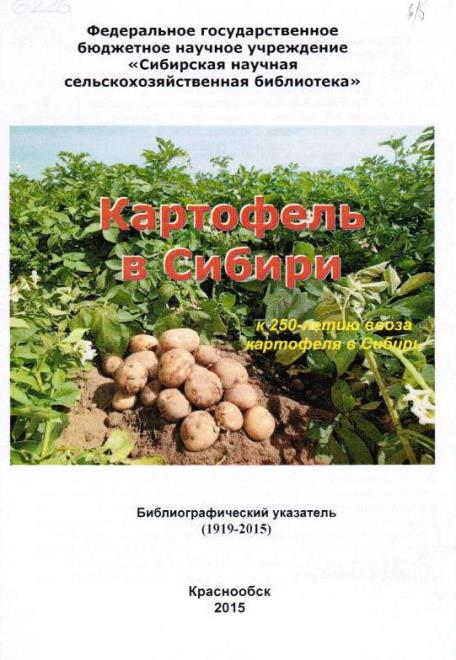 Аннотация: Данный библиографический указатель подготовлен к Международной научно-практической конференции, посвященной 250-летию ввоза картофеля в Сибирь, в указателе представлены 542 публикации за 1919-2015 годы, в том числе монографии, научные труды, материалы конференций, совещаний, научно-практические рекомендации, статьи из сборников конференций и ведущих сельскохозяйственных периодических изданий, посвященные истории возделывания картофеля в Сибири и современным проблемам его производства, хранения и использования.
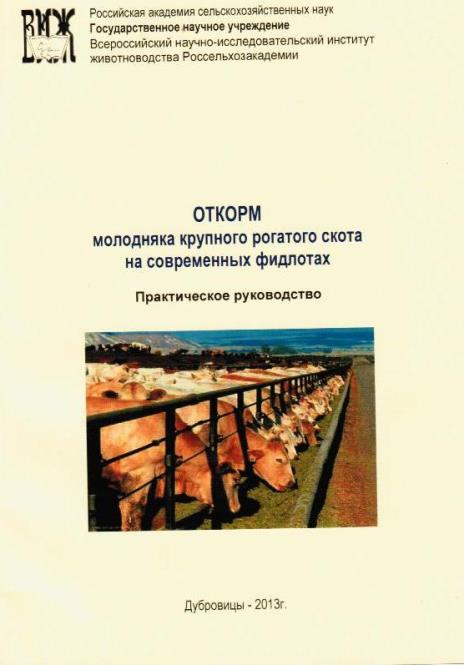 636Л 387 	Легошин Г.П. Откорм молодняка крупного рогатого скота на современных фидлотах: практическое руководство /Г.П. Легошин, Т.Г. Шарафеева. - Дубровицы, 2013. - 74 с.

Издание находится в: чзлг (1)
Аннотация: 
Рассмотрено и рекомендовано к опубликованию Ученым Советом ГНУ Всероссийский научно-исследовательский институт животноводства РАСХН, протокол № 17 от 5 августа 2013 г.
636О-627	Оптимизация пищеварительных, обменных процессов и функций печени у молочного скота : монография / В. Н. Романов [и др.] ; ВИЖ. - Дубровицы : ВИЖ им. Л.К. Эрнста, 2015. - 150 с.

Издание находится в: чзлг (1)
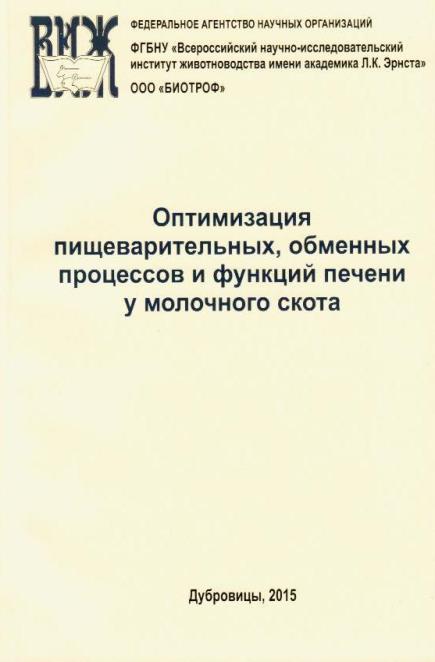 636С 568	Современное состояние и перспективы развития свиноводства : аналитический обзор / В. Н. Шарнин [и др.]. - Дубровицы : ВИЖ Россельхозакадемии, 2012. - 62 с.

Издание находится в:  чзлг (1)
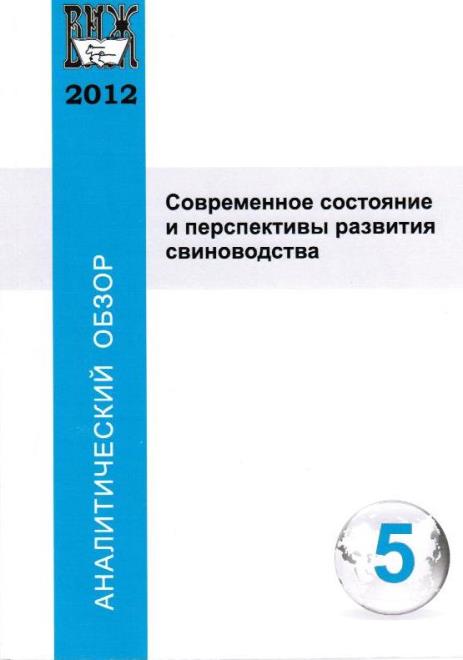 Аннотация: Дано современное состояние мирового и отечественного свиноводства. Намечены перспективы развития его. Описаны производство, реализация и потребление свинины в мире, прижизненные факторы, влияющие на качество свинины. Рассмотрена селекция свиней на пригодность к промышленной технологии и их кормление.
637Ф 766	Фомичев, Ю. П. Методический практикум по контролю качества молока и молочных продуктов : учебное пособие* / Ю. П. Фомичев, Е. Н. Хрипякова. - 3-е изд. - Дубровицы : ВИЖ Россельхозакадемии, 2013. - 236 с.
Издание находится в: чз (1)
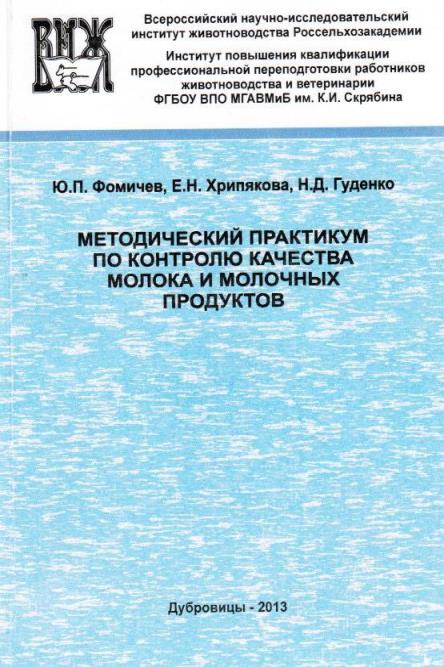 Аннотация: Методический практикум содержит основные сведения о составе и свойствах молока, требования нормативных документов к его качеству, методы физических, химических и микробиологических анализов молока и молочных продуктов, организацию и порядок работы персонала в молочных лабораториях, сведения о приборной технике отечественных и зарубежных производите- лей. Предназначен для лаборантов молочных лабораторий, зооветспециалистов и фермеров агропромышленного комплекса и может быть использован в качестве учебного пособия при обучении специалистов и переподготовке лаборантов.
ВЕРНУТЬСЯ К ОГЛАВЛЕНИЮ
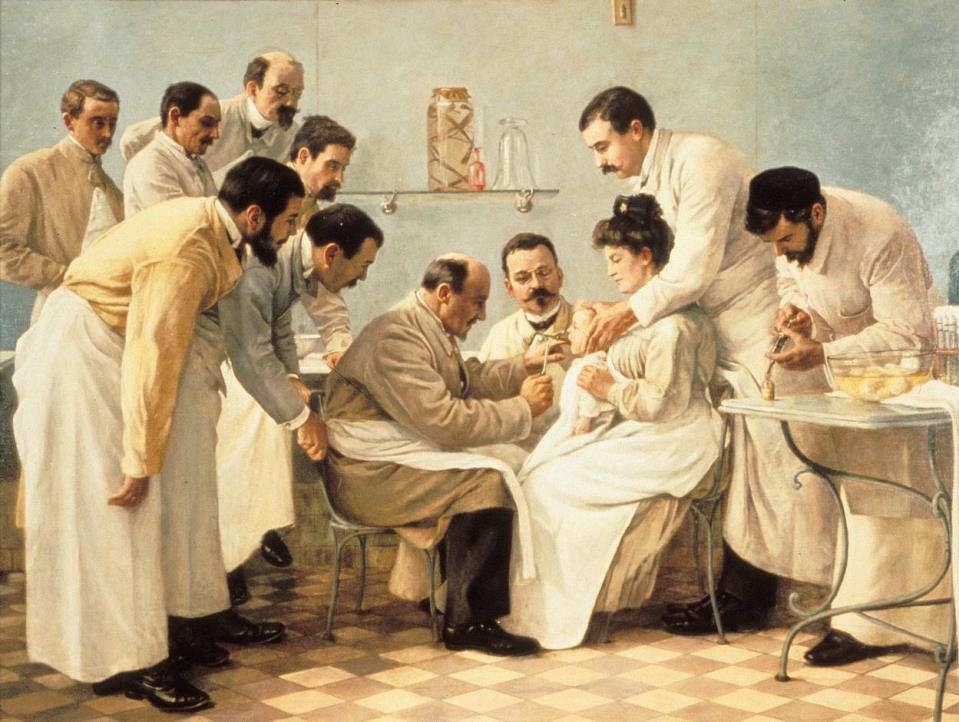 4. МЕДИЦИНА
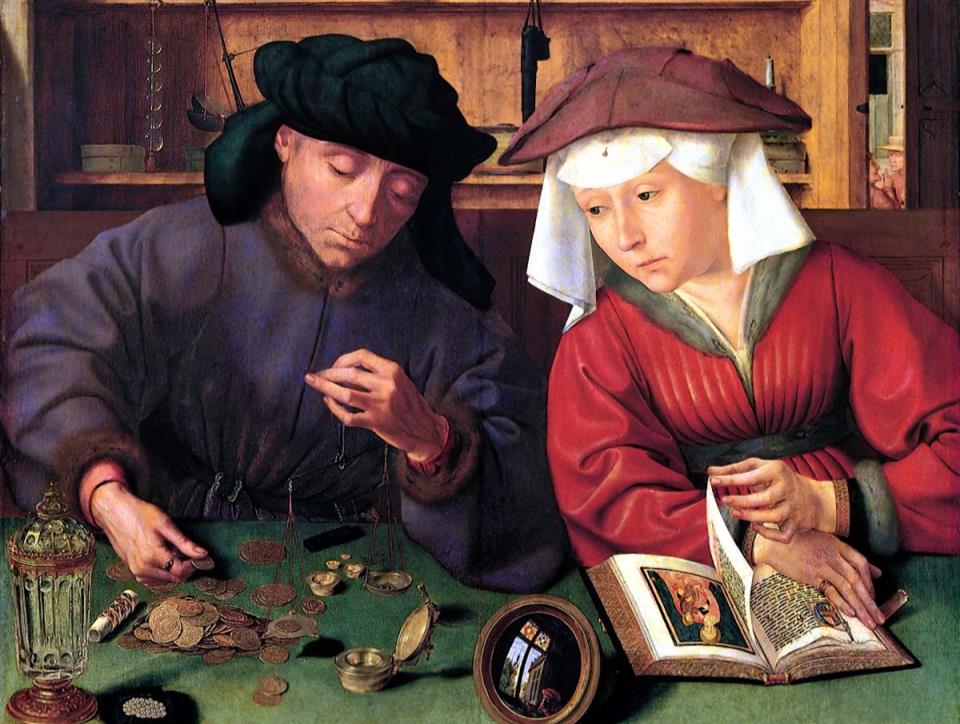 5. ЭКОНОМИКА. БУХГАЛТЕРСКИЙ УЧЁТ.
УПРАВЛЕНИЕ ПРЕДПРИЯТИЕМ
УР 640	Розанова, Н. М. Теория отраслевых рынков. Практикум [Текст] : учебное пособие для академического бакалавриата / Н. М. Розанова. - Москва : Юрайт, 2015. - 492 с. 	

Издание находится в: чз (1)
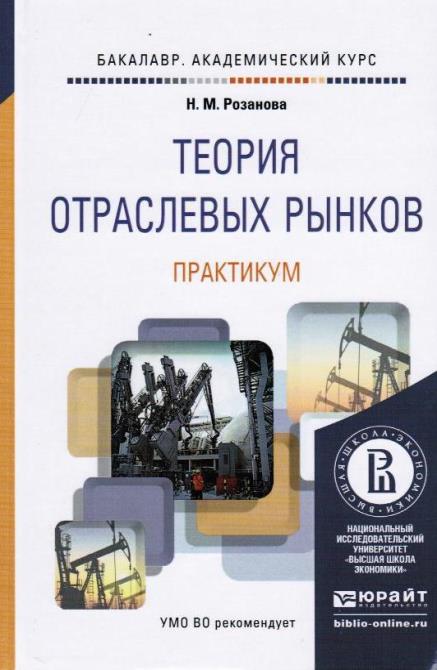 Аннотация: Учебное пособие содержит комплект заданий, упражнений и ситуаций, а также методических указаний и пояснений, которые призваны помочь студентам и преподавателям в подготовке специалистов по отраслевому анализу рынков и конкурентной политике мирового уровня. Главы пособия отражают различные стороны экономики отраслевых рынков и политики поддержки конкуренции. Каждая тема включает детальный план занятия, базовые понятия и их английские эквиваленты, ключевые обозначения и основные формулы, вопросы для размышления, количественные и качественные задачи, а также материалы для ситуационного анализа. В книге также представлены дополнительная литература для рефератов и тематика экономических эссе и курсовых работ. Все задания для удобства изучения и контроля знаний студентов, особенно при самостоятельной работе, разбиты на три уровня сложности: легкие задания, задания среднего уровня сложности и задания повышенной сложности. Для образца в каждой главе приводятся типовые задания с решением и экономической интерпретацией результата.
УР 640	Розанова, Н. М. Теория отраслевых рынков [Текст] : учебник для академического бакалавриата : в 2 частях. Часть 1 / Н. М. Розанова. - 3-е изд., перераб. и доп. - Москва : Юрайт, 2016. - 345 с. 
Издание находится в: чз (1)
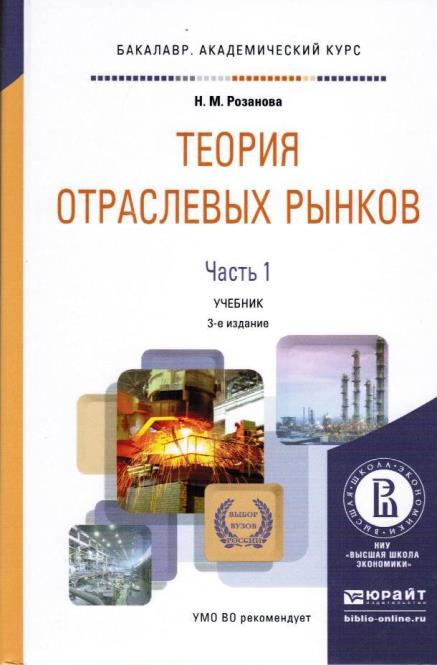 Аннотация: В учебнике рассматриваются общетеоретические вопросы, составляющие фундаментальную основу экономики отраслевых рынков и политики поддержки конкуренции. Исследуется история и современные тенденции развития конкурентной политики, проанализированы различные отрасли экономики и разнообразные сферы деятельности фирм. Особое внимание уделено детальному изучению монополизма и конкурентных начал в российской экономике последних трех десятилетий, а также антимонопольной и проконкурентной политики российского государства. Для облегчения усвоения материала приводятся образцы решения типовых задач по курсу и примеры из практики государственного регулирования разных стран. После каждой главы предлагаются вопросы для повторения и проверки, задания и упражнения для самостоятельной работы, а также материалы для ситуационного анализа.
УР 640	Розанова, Н. М. Теория отраслевых рынков [Текст] : учебник для академического бакалавриата : в 2 частях. Часть 2 / Н. М. Розанова. - 3-е изд., перераб. и доп. - Москва : Юрайт, 2016. - 314 с.
Издание находится в: чз (1)
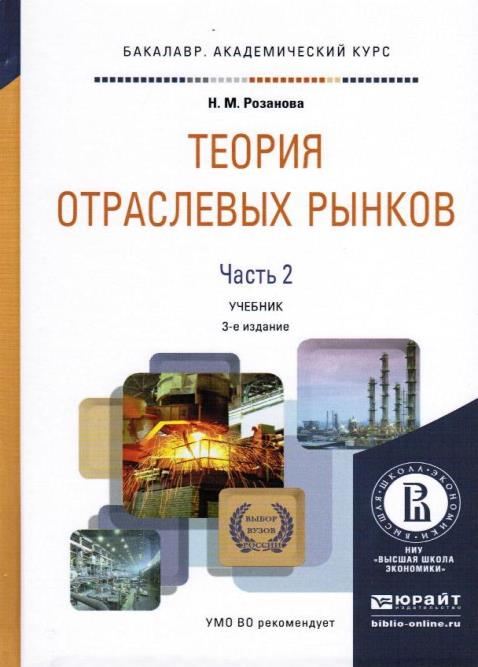 Аннотация: В учебнике рассматриваются общетеоретические вопросы, составляющие фундаментальную основу экономики отраслевых рынков и политики поддержки конкуренции. Исследуется история и современные тенденции развития конкурентной политики, проанализированы различные отрасли экономики и разнообразные сферы деятельности фирм. Особое внимание уделено детальному изучению монополизма и конкурентных начал в российской экономике последних трех десятилетий, а также антимонопольной и проконкурентной политики российского государства. Для облегчения усвоения материала приводятся образцы решения типовых задач по курсу и примеры из практики государственного регулирования разных стран. После каждой главы предлагаются вопросы для повторения и проверки, задания и упражнения для самостоятельной работы, а также материалы для ситуационного анализа.
УС 727	Спицына, Л. Ю. Инновационная инфраструктура рынка [Текст] : учебное пособие для прикладного бакалавриата / Л. Ю. Спицына. - Москва : Юрайт, 2016. - 117 с. 
Издание находится в:  чз (1)
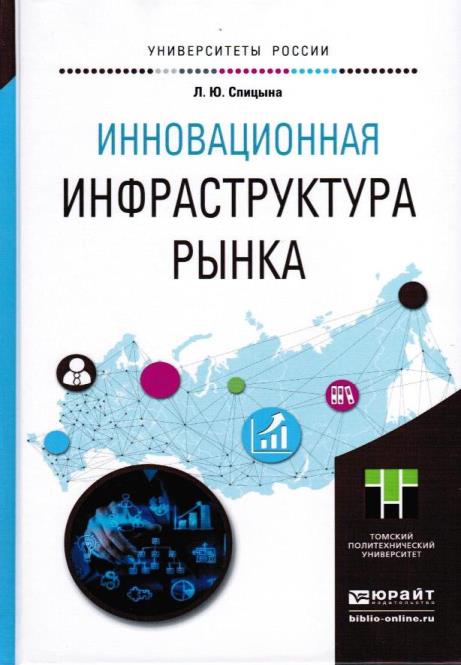 Аннотация: Настоящее учебное пособие позволяет студентам экономических специальностей уяснить сущность и функции инновационной инфраструктуры рынка, понять все многообразие видов деятельности, которые она охватывает, и наилучшим образом найти применение своим творческим способностям. Данное пособие способствует приобретению навыков самостоятельной работы с материалом, в том числе анализа экономической информации и применения методик отбора приоритетных инновационных проектов, приведенных в пособии.
УУ 677	Управленческая экономика [Текст] : учебник и практикум для бакалавриата и магистратуры / ред.: Е. В. Пономаренко, В. А. Исаев. - Москва : Юрайт, 2016. - 216 с.
Издание находится в: чз (1)
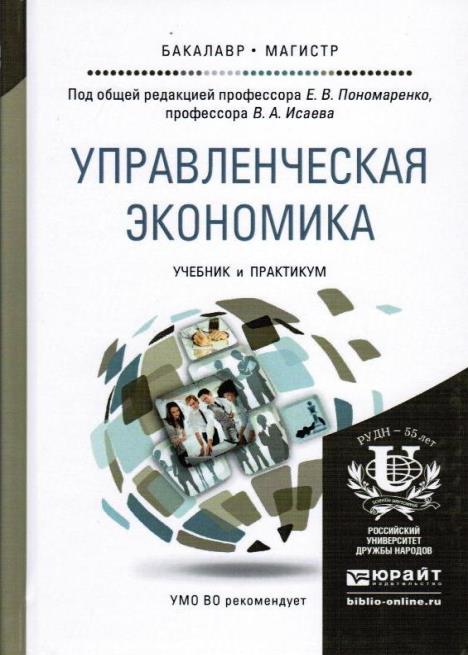 Аннотация: Предлагаемое издание является одним из первых непереводных изданий в России по данной тематике. Оно создавалось с учетом практического опыта преподавания этой дисциплины на ряде факультетов РУДН и адаптировано к разноуровневой подготовке изучающих предмет. Учебник поможет обучающимся сформировать глубокие знания закономерностей развития современной экономики и общих принципов поведения экономических агентов в условиях рынка. Каждая глава сопровождается задачами и их решениями, вопросами для повторения. В учебное пособие входит словарь основных терминов и понятий.
У5/8В 290	Венделева, М. А. Информационные технологии в управлении [Текст] : учебное пособие * для бакалавров / М. А. Венделева, Ю. В. Вертакова. - Москва : Юрайт, 2016. - 462 с.
Издание находится в:  кх (1)
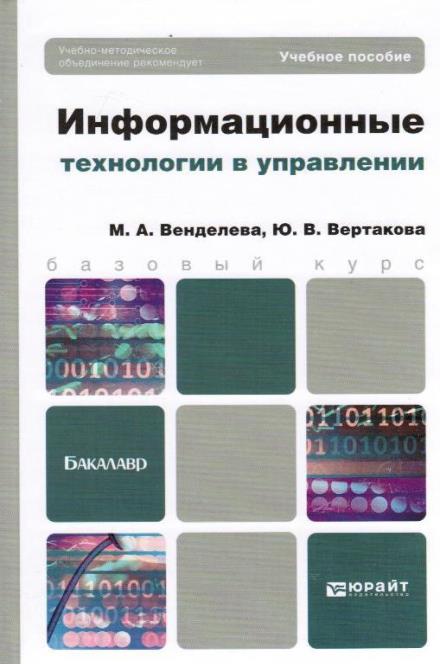 Аннотация: В учебном пособии даны развернутые сведения о возможности, необходимости и эффективности использования информационного ресурса, роль автоматизированных рабочих мест на работе менеджеров всех уровней управления. Кроме того, описываются современные подходы к реинжинирингу бизнес-процессов и построению информационных систем в разрезе управленческой деятельности, также делается акцент на обеспечение безопасности информационных систем. В книге также рассматриваются другие прикладные аспекты информационного обеспечения управленческой деятельности, такие как технология поддержки стратегического корпоративного планирования, системы поддержки аналитических исследований, экспертные и справочно-правовые системы. На примерах обсуждаются приемы и методы работы с программными комплексами, необходимыми в управленческой деятельности.
 Содержание учебного пособия соответствует Федеральному государственному образовательному стандарту высшего профессионального образования третьего поколения.
Для студентов всех форм обучения специальностей 061100 «Менеджмент организации», 061000 «Государственное и муниципальное управление», 080200 «Менеджмент», а также для руководителей, желающих овладеть методикой использования современных информационных технологий в процессе управленческой деятельности.
У5/8Г 687	Горемыкин, В. А. Экономика недвижимости [Текст] : учебник для академического бакалавриата : в 2 томах. Том 1. Общая модель рынка недвижимости и рынок прав аренды / В. А. Горемыкин. - 8-е изд., перераб. и доп. - Москва : Юрайт, 2016. - 472 с.
Издание находится в: чзлг (1)
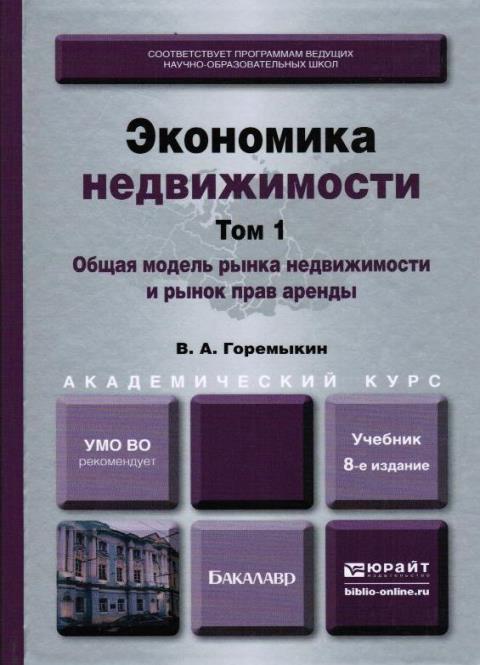 Аннотация: Учебник является результатом многих лет педагогической работы автора, консультирования, накопления практического опыта, сбора материалов и обобщений. Данное издание содержит базовые основы функционирования рынка недвижимости, методические и организационно-правовые технологии совершения различных сделок с земельными участками, жилыми и нежилыми помещениями, участками лесного фонда и другими объектами. Функционально-логический метод изложения в виде авторских схем значительно облегчает процесс познания.
У5/8Г 687	Горемыкин, В. А. Экономика недвижимости [Текст] : учебник для академического бакалавриата : в 2 томах. Том 2. Рынок земельных участков и управление недвижимостью / В. А. Горемыкин. - 8-е изд., перераб. и доп. - Москва : Юрайт, 2016. - 537 с.

Издание находится в: кх (1)
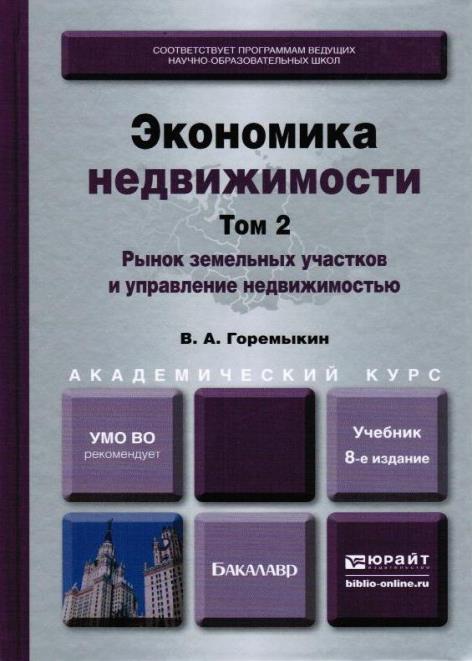 Аннотация: Учебник является результатом многих лет педагогической работы автора, консультирования, накопления практического опыта, сбора материалов и обобщений. Данное издание содержит базовые основы функционирования рынка недвижимости, методические и организационно-правовые технологии совершения различных сделок с земельными участками, жилыми и нежилыми помещениями, участками лесного фонда и другими объектами. Функционально-логический метод изложения в виде авторских схем значительно облегчает процесс познания.
У5/8О-425	Одинцов, Б. Е. Информационные системы управления эффективностью бизнеса [Текст] : учебник и практикум для бакалавриата и магистратуры / Б. Е. Одинцов. - Москва : Юрайт, 2016. - 206 с.
Издание находится в: чз (1)
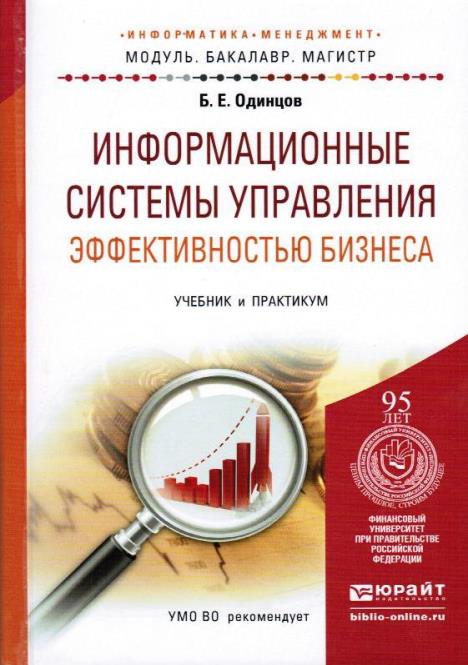 Аннотация: Нерешенные проблемы современного менеджмента стимулируют генерацию новых идей, оформляемых в соответствующие концепции и поддерживающие их информационные технологии. Одной из таких идей является управление эффективностью бизнеса (business performance management - BPM). Используемые для достижения нужной эффективности BPМ-системы, вобрав в себя все лучшее, что известно в области информационных технологий, по сути являются квинтэссенцией в данной сфере деятельности человека. В данном учебнике раскрываются основные понятия информационных систем управления эффективностью бизнеса, их структура и функции. Приводятся примеры из практики управления предприятием, иллюстрирующие варианты создания такого рода систем.
У5/8Р 939	Рыжко, А. Л. Информационные системы управления производственной компанией [Текст] : учебник для академического бакалавриата / А. Л. Рыжко, А. И. Рыбников, Н. А. Рыжко. - Москва : Юрайт, 2016. - 354 с.
Издание находится в: кх (1)
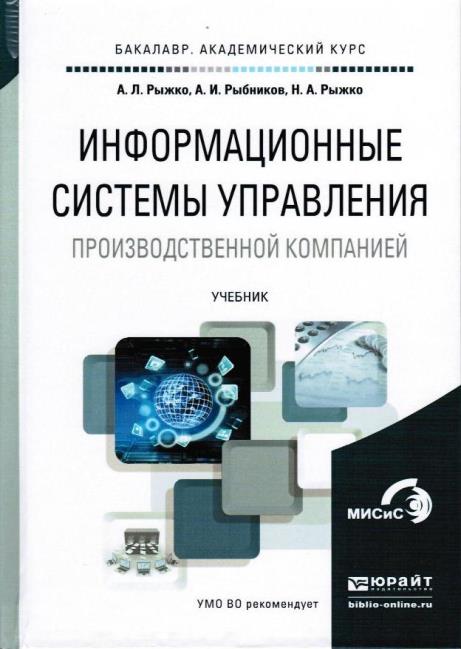 Аннотация: Вы держите в руках учебник, который сильно отличается от книг с аналогичным названием. Авторы многие годы, даже десятилетия, проработали на ниве создания информационных систем на производственных предприятиях и поэтому сфокусировали его на ключевую компетенцию «бизнес-информатика» — умение сопоставить функционал типовой программной системы с конкретными требованиями заказчика. В книге вы найдете основные концепции таких типовых эталонных решений, как IC, MRP, MRPII, ERP, ERPII, MES, PLM, CAD, CAM, выбора конкретных решений и принципы их интеграции. Мы адресуем этот учебник студентам вузов, обучающихся по направлениям подготовки бакалавров «Бизнес-информатика», «Прикладная информатика», «Менеджмент» и «Информатика и вычислительная техника». Мы будем рады, если книга будет полезна руководителям информационных подразделений на предприятиях или специалистам других смежных областей.
У5/8У 677	Управление недвижимостью [Текст] : учебник и практикум для академического бакалавриата / С. Н. Максимов [и др.] ; ред. С. Н. Максимов. - Москва : Юрайт, 2016. - 388 с.
Издание находится в: чзлг (1)
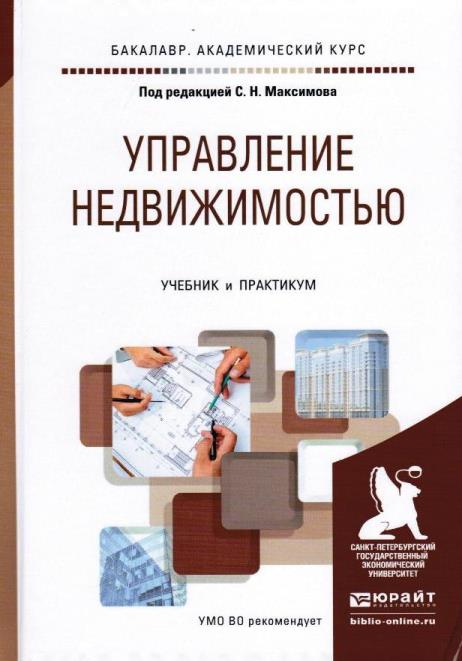 Аннотация: Учебник содержит развернутое раскрытие деятельности по управлению недвижимостью: от выбора варианта использования недвижимости до разработки и реализации программы управления объектами жилой, коммерческой и корпоративной недвижимости. Изучив материалы учебника, вы узнаете: - как выбрать наилучший вариант использования объекта недвижимости; - какие функции выполняет управляющий объектами недвижимости; - какова последовательность действий управляющего объектом недвижимости; - как используется оценка в процессе управления недвижимостью; - что такое «управление развитием недвижимости»; - как обеспечить доходность использования недвижимости; - как оценить эффективность управления недвижимостью; - в чем состоят особенности управления жилой, коммерческой и корпоративной недвижимостью. Каждый из выделенных вопросов рассматривается в учебнике с использованием практических примеров, деловых ситуаций, контрольных заданий, что позволяет лучше усвоить материал и приобрести практические навыки в области управления недвижимостью. Изучение материалов учебника поможет вам профессионально разбираться в вопросах управления недвижимостью и быть готовым к практической деятельности в этой сфере.
У9(2)Г 124	Гаврилов, Л. П. Электронная коммерция [Текст] : учебник и практикум для бакалавриата и магистратуры / Л. П. Гаврилов. - Москва : Юрайт, 2016. - 363 с.

Издание находится в: чз (1)
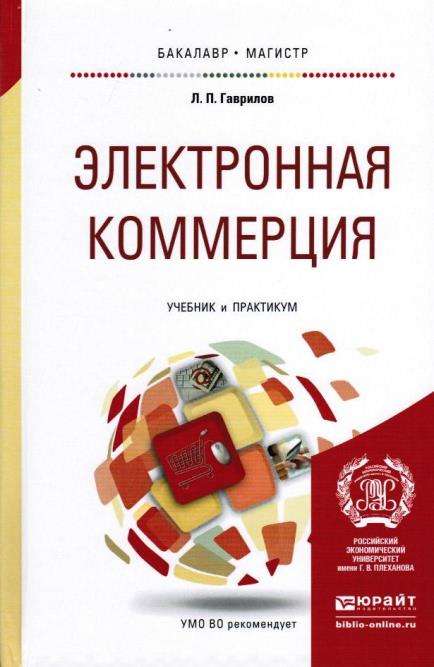 Аннотация: Электронная коммерция является динамично развивающейся отраслью отечественной экономики. Она базируется на передовых достижениях в проведении коммерческих сделок, стандартизации, совершенствовании правовой базы, инновационных информационных технологиях. В результате этого наблюдается непрерывный рост рынка электронной коммерции, как в мировом масштабе, так и в России. В настоящем учебнике излагаются фундаментальные разделы курса с учетом современного состояния технологий, в первую очередь используемых в электронной коммерции информационных технологий, технологий ведения бизнеса, социальных технологий. Для закрепления теоретической части курса приведены практические работы.
У9(2)Д 640	Долганова, О. И. Моделирование бизнес-процессов [Текст] : учебник и практикум для академического бакалавриата / О. И. Долганова, Е. В. Виноградова, А. М. Лобанова ; ред. О. И. Долганова. - Москва : Юрайт, 2016. - 289 с.	
Издание находится в:  чз (1)
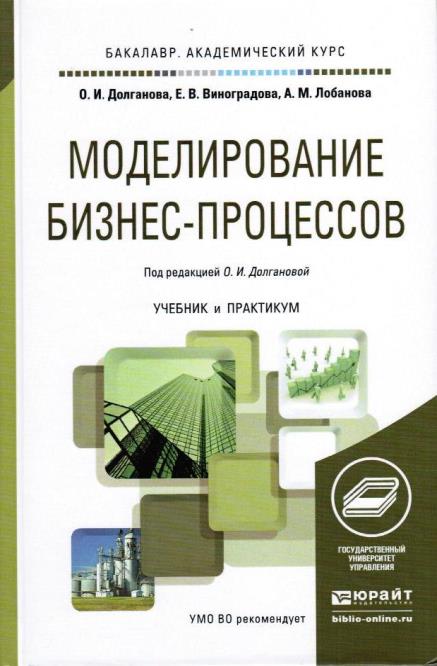 Аннотация: В учебнике рассматриваются основные подходы и инструменты, позволяющие исследовать бизнес-процессы организации. Приводится детально описание наиболее распространенных в российской и мировой практике методологий, а также примеры их применения, в том числе доя анализа и оптимизации бизнес-процессов.
Соответствует актуальным требованиям Федерального государственного образовательного стандарта высшего образования.
Для студентов, бакалавров, магистрантов, аспирантов и специалистов организаций, изучающих современные проблемы моделирования бизнес-процессов; может быть полезен при исследовании, анализе и оптимизации деятельности компании.
У9(2)М 365	Маховикова, Г. А. Таможенное дело [Текст] : учебник* для бакалавров / Г. А. Маховикова, Е. Е. Павлова. - 2-е изд., перераб. и доп. - Москва : Юрайт, 2016. - 408 с.	
Издание находится в:  чз (1)
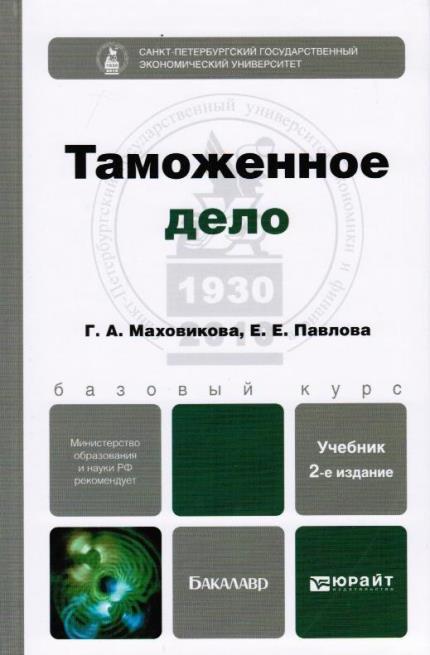 Аннотация: В учебнике в четко структурированной, логичной и доступной форме всесторонне освещаются основные понятия таможенного дела в Российской Федерации. Рассмотрены вопросы таможенного оформления, таможенных процедур, таможенного контроля, таможенных платежей и механизм правового регулирования таможенных отношений РФ со странами участницами Таможенного союза и государствами участниками СНГ. В издание включен обширный учебно-методический комплекс (тесты, аналитические задачи, кейсы и т.д.), с помощью которого студенты смогут не только закрепить теоретические знания, но и овладеть навыками принятия самостоятельных решений в области таможенного дела.
У9(2)Т 338	Теория и практика принятия управленческих решений [Текст] : учебник и практикум для бакалавриата и магистратуры / В. И. Бусов [и др.] ; ред. В. И. Бусов. - Москва : Юрайт, 2015. - 279 с.
                        Издание находится в:  чз (1)
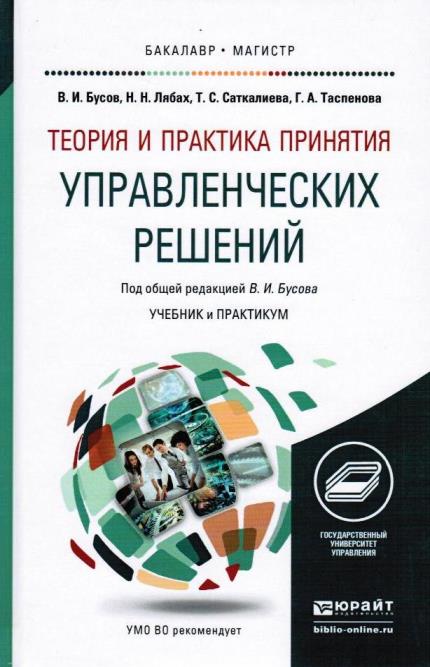 Аннотация: В учебнике раскрывается сущность, показывается роль и место управленческих решений в обеспечении высокой эффективности и конкурентоспособности деятельности организаций. Дается классификация управленческих решений, характеристика и особенности организации и технологии их разработки, принятия и реализации в организациях различного типа. Значительное место отведено рассмотрению современных методов выполнения и форм организации этих процессов, значению в них человеческого фактора, применению в процессах разработки решения современных экономико-математических методов и моделей. В отличие от других аналогичных учебников и учебных пособий в данном издании управленческие решения показаны с позиции функционального разделения системы управления организаций, их цикличности и иерархичности, условий неопределенности и риска.
При подготовке учебника использованы результаты, полученные авторами при разработке и реализации проектов совершенствования систем управления отраслями, различными производственно-хозяйственными комплексами, предприятиями и организациями, опыт руководящей работы и обучения руководителей, специалистов и магистров. 
Соответствует актуальным требованиям Федерального государственного образовательного стандарта высшего образования. 
Для студентов бакалавриата и магистратуры всех образовательных программ направления подготовки «Менеджмент» высших учебных заведений. Может быть использован слушателями системы профессиональной переподготовки по экономическим и управленческим специальностям, а также руководителями и специалистами производственно-хозяйственных комплексов, предприятий и организаций.
У9(2)Э 400	Экономическая безопасность [Текст] : учебник* для вузов / Л. П. Гончаренко [и др.] ; ред.: Л. П. Гончаренко, Ф. В. Акулинин. - Москва : Юрайт, 2016. - 478 с.
Издание находится в: чз (1), кх (1)
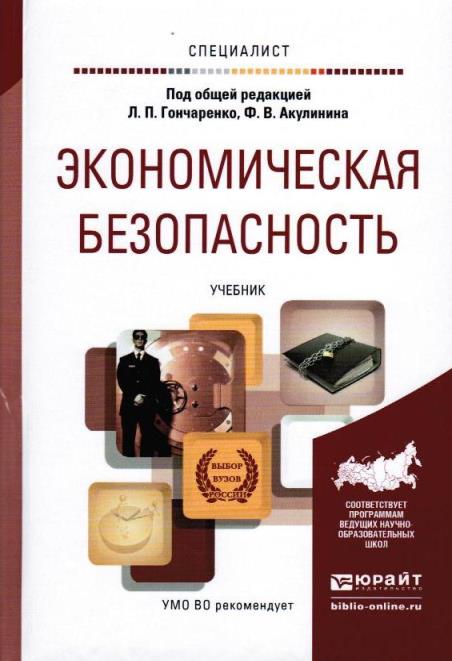 Аннотация: В учебнике раскрыты основные вопросы обеспечения экономической безопасности государства, регионов, предприятия, личности. Знания положений теории и практики экономической безопасности необходимы всем специалистам, занятым в сфере государственного управления, коммерческих структурах, финансово-кредитной системе, предпринимательстве и т.д. Материал издания позволит обучающимся сформировать комплексный подход к восприятию и оценке экономической ситуации на разных уровнях. В конце каждой главы представлены контрольные вопросы и задания, которые позволят обучающимся проверить степень усвоения учебного материала.
ВЕРНУТЬСЯ К ОГЛАВЛЕНИЮ
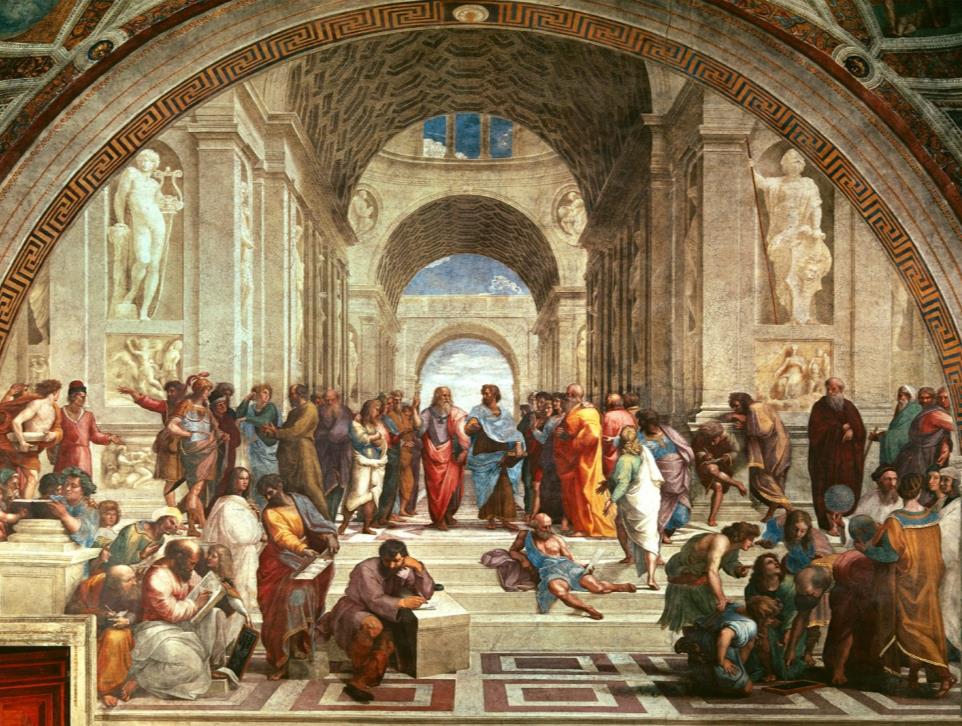 6. ОБЩЕСТВЕННЫЕ И ГУМАНИТАРНЫЕ НАУКИ
С5К 772	Кравченко, С. А. Социология. Социальная диагностика жизни [Текст] : учебник и практикум для академического бакалавриата / С. А. Кравченко. - Москва : Юрайт, 2016. - 296 с.
Издание находится в: 
чз (1), чзлг (1), кх (1), учаб (2)
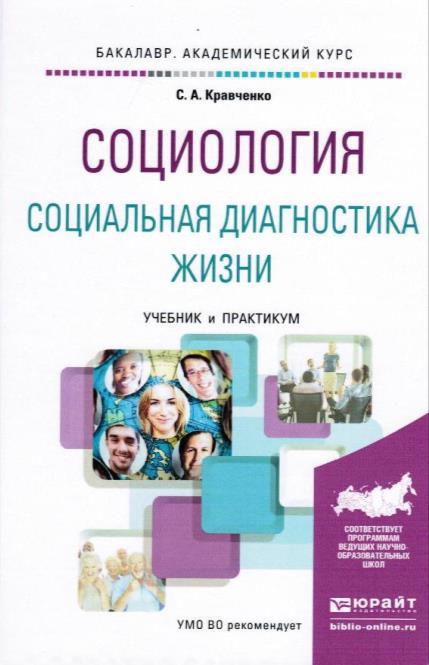 Аннотация: Это первый в России социологический учебник, ориентирующий студентов на изучение реалий жизни во всей полноте. От творческого подхода к ее нынешним проблемам с учетом опыта диагностики социальных болезней и их «лечения», содержащегося в нашей и мировой социологической мысли, будет зависеть качество общества, в котором предстоит жить и работать нынешнему молодому поколению. Овладение социологическим инструментарием диагностики полезно и в личном плане, увеличит шансы карьерного роста, научит управлять рисками и уязвимостями. Учебник вооружит знанием классических и новейших социологических теорий, раскрывающих природу ускоряющейся и усложняющейся динамики жизни. Особое внимание уделено развитию инновационного мышления, обучению на этой основе принятию более гибких жизненных и управленческих решений. Издание включает практикум: вопросы на развитие социологического воображения, тесты, темы для дискуссий.
Т5А 615	Амелин, В. В. Украинцы на Южном Урале [Текст] : научное издание / В. В. Амелин, А. Н. Молощенков. - Оренбург : Издательский центр ОГАУ, 2012. - 189 с.
Издание находится в: кх (1)
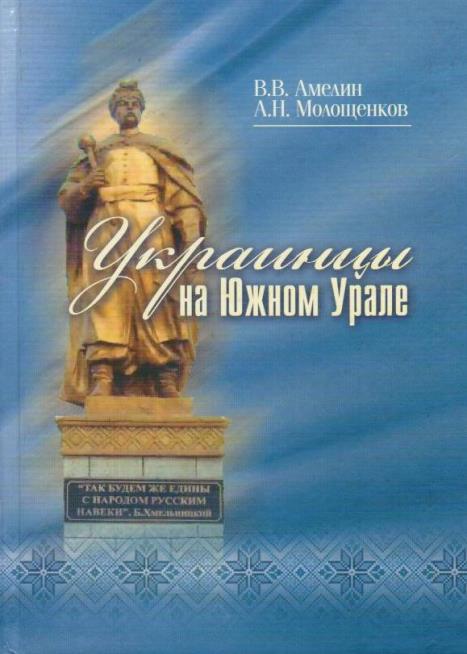 Аннотация: Книга посвящена истории переселения украинцев на территорию Южного Урала и их этнокультурному развитию, иллюстрирована фото из архивов Республики Башкортостан и Оренбургской области, включает богатый библиографический список. Вместе с другими изданиями Издательского центра Оренбургского ГАУ книга «Украинцы на Южном Урале» направлена на общероссийский конкурс изданий для высших учебных заведений «Университетская книга 2012». Знакомство с историей и культурой украинцев Южного Урала будет способствовать укреплению мира и согласия в многонациональном регионе, каким является Оренбуржье.
ХА 465	Александров, И. В. Расследование налоговых преступлений [Текст] : учебное пособие для магистров* / И. В. Александров. - Москва : Юрайт, 2016. - 405 с.
Издание находится в: чз (1)
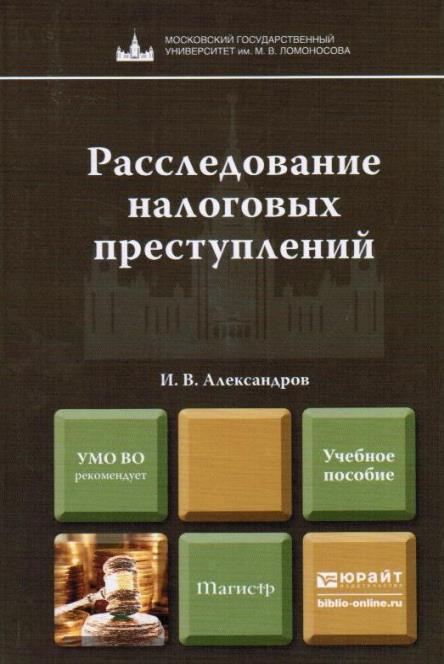 Аннотация: В учебном пособии представлены основы методики расследования налоговых преступлений, их наиболее распространенного вида — уклонения от уплаты налогов. Изложены специфика и особенности расследования, а также основные проблемы и пути их решения. Проведен анализ документов, составляющих основу доказывания факта преступления и изобличения в нем конкретного лица, доказывания его вины. Раскрыт механизм использования средств доказывания в процессе расследования. Подробно рассмотрены вопросы использования специальных знаний в расследовании. Для проверки знаний в учебном пособии приведены контрольные вопросы и задания, а также представлены темы для рефератов, научно-исследовательской и учебно-исследовательской работы студентов.
ХГ 726	Государственное и муниципальное управление [Текст] : учебное пособие для прикладного бакалавриата / Н. С. Гегедюш [и др.]. - 2-е изд., перераб. и доп. - Москва : Юрайт, 2016. - 238 с.
Издание находится в: чз (1)
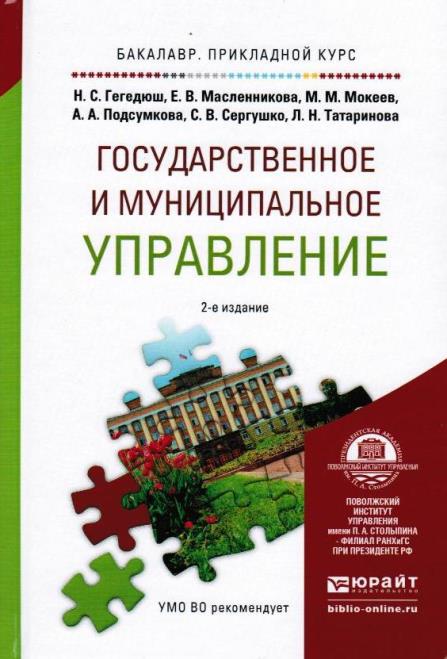 Аннотация: В настоящем издании изложены теоретические основы по курсу «Государственное и муниципальное управление». Учебный материал четко систематизирован, отражает как традиционные, так и современные подходы к изучению предмета, написан в доступной для понимания форме. Данное пособие хорошая база для изучения курса и подготовки к текущей и итоговой аттестации по дисциплине.
ХО-753	Основы государственного и муниципального управления (Public Administration) [Текст] : учебник и практикум для академического бакалавриата / А. Ф. Борисов [и др.] ; ред.: Г. А. Меньшикова, Н. А. Пруель. - Москва : Юрайт, 2016. - 340 с.
Издание находится в:  чз (1)
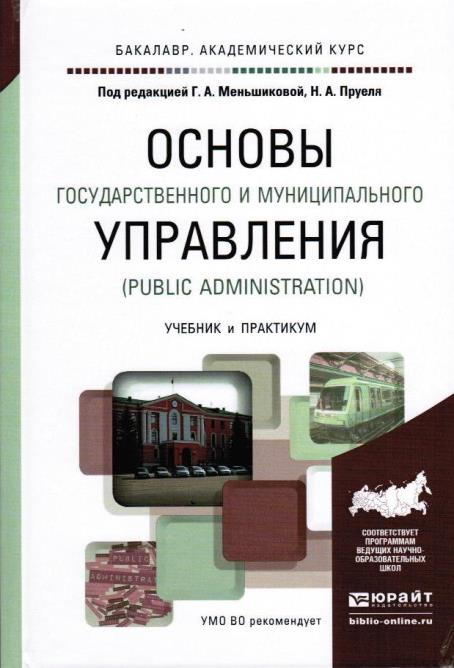 Аннотация: В учебнике рассмотрен комплекс теоретических и практических проблем государственного и муниципального управления, дан социологический анализ его зарубежных и российских практик. Отличием учебника является акцент на описании особенностей современного этапа — Public Administration, включая активное участие населения в принятии управленческого решения, публичность информации и др. Существенная новизна данного учебника заключается в его комплексно-ориентированном подходе, проявляющемся в разработке разнообразных зад аний для самостоятельной подготовки студентов.
ХП 334	Пирогова, Е. С. Правовое регулирование несостоятельности (банкротства) [Текст] : учебник для бакалавриата и магистратуры / Е. С. Пирогова, А. Я. Курбатов. - Москва : Юрайт, 2016. - 291 с.
Издание находится в: чз (1)
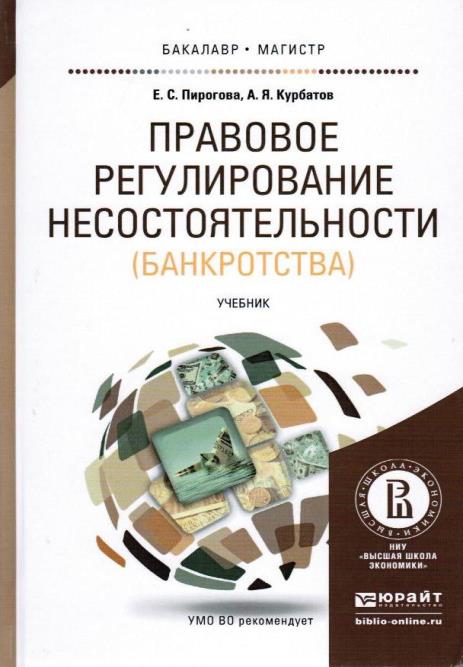 Аннотация: В учебнике рассматривается история развития института несостоятельности (банкротства) в России, дается характеристика современного правового регулирования отношений, связанных с банкротством, анализируется основная юридическая цель данного института. Раскрываются понятие, признаки и критерии несостоятельности, показывается соотношение ликвидации юридического лица по общим основаниям и в связи с банкротством, рассказывается о порядке опубликования сведений о несостоятельности. Кроме того, в издании раскрывается авторская концепция ограничения правоспособности и дееспособности должников при банкротстве. Учебник снабжен вопросами и заданиями для самоконтроля, анализом судебной практики, списком рекомендуемой литературы.
ХП 685	Правовое обеспечение контроля, учета, аудита и судебно-экономической экспертизы [Текст] : учебник для академического бакалавриата / Е. М. Ашмарина [и др.] ; ред.: В. В. Ершов, Е. М. Ашмарина. - Москва : Юрайт, 2016. - 289 с.	        Издание находится в: чз (1)
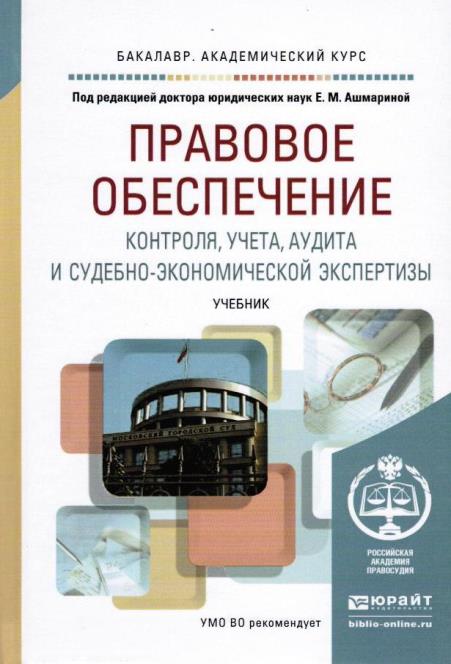 Аннотация: В учебнике раскрываются основные понятия и анализируются специфические особенности в области правового регулирования отдельных сегментов контрольной, учетной и аудиторской видов деятельности. Также издание содержит развернутый анализ судебно-экономической экспертизы, которая проводится на их основе. Учебник представляет собой вывод в практическую плоскость юридического образования нового взгляда в отношении объединения данных тем. Такой подход применяется впервые. Соблюдается логическая последовательность: контроль, учет, аудит, судебно-экономическая экспертиза. Каждая глава снабжена компетенциями; представлен список литературы.
ХП 805	Прокофьев, С. Е. Управление государственной и муниципальной собственностью [Текст] : учебник и практикум для академического бакалавриата / С. Е. Прокофьев, А. И. Галкин, С. Г. Еремин ; ред. С. Е. Прокофьев. - Москва : Юрайт, 2016. - 262 с.
Издание находится в: чз (1)
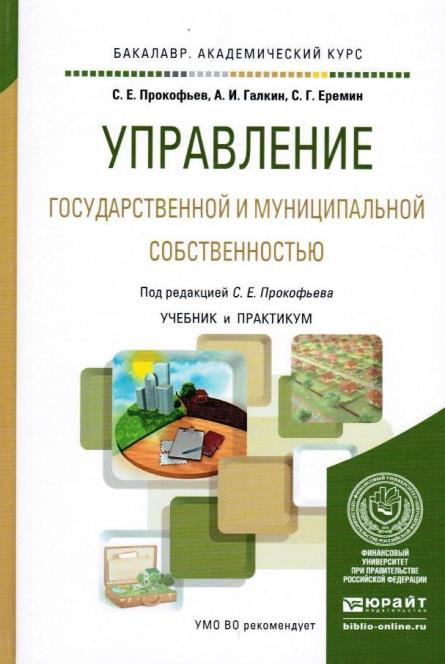 Аннотация: Настоящее учебное пособие посвящено актуальной проблеме современной России — управлению государственной и муниципальной собственностью. В учебнике описана структура, система и принципы управления государственной и муниципальной собственностью, к которой отнесены собственность организаций и акционерная собственность государства, движимое и недвижимое имущество, природные объекты и земельные ресурсы, интеллектуальная собственность, а также собственностью государства, находящаяся за рубежом. Рассмотрены вопросы организации контроля, эффективности использования объектов государственной и муниципальной собственности, повышения эффективности управления. Каждую тему учебника сопровождает обширный методический комплекс, направленный на закрепление материала и развитие аналитического мышления читателя.
ЮК 195	Канке, В. А. Философские проблемы науки и техники [Текст] : учебник и практикум для магистратуры / В. А. Канке. - Москва : Юрайт, 2016. - 288 с. 	

Издание находится в: чзлг (1)
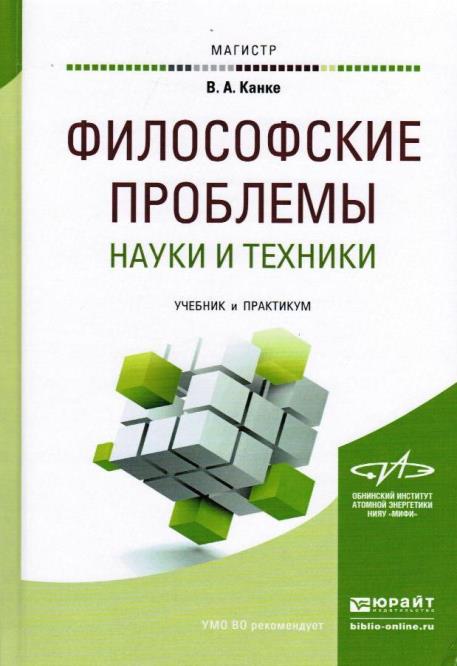 Аннотация: В учебнике обстоятельно и интересно представлены наиболее актуальные философские проблемы всех двадцати отраслей современной науки и техники. Излагаются идеи ведущих философов науки России и зарубежных стран. Автор опирается на концепции, разработанные им в нескольких десятках научных и учебных монографий, в частности на теорию концептуальной трансдукции. Особое внимание уделяется плюрализму научного знания. Реализуется союз философии науки и метанауки.
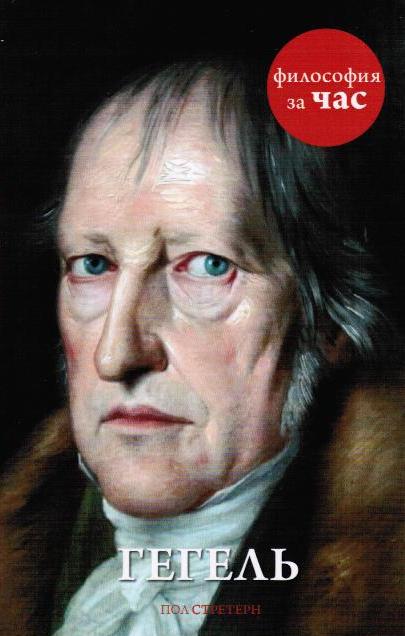 ЮС 846	Стретерн, П. Гегель [Текст] : научно-популярная литература / П. Стретерн ; пер. с англ. С. Самуйлова. - Москва : Колибри, 2015. - 94 с.

Издание находится в: кх (1)
Аннотация: Диалектический метод Гегеля породил самую грандиозную и могущественную систему в истории философской мысли. А Карл Маркс, впитав идеи Гегеля, разработал учение, которое породило самую громоздкую и могущественную политическую систему в истории человечества. Так диалектический метод действовал на практике - хотя, узнай об этом Гегель, он, вероятно, был бы удивлен. В книге дан краткий обзор жизни и идей философа.
ЮС 846	Стретерн, П. Деррида [Текст] : научно-популярная литература / П. Стретерн ; пер. с англ.: А. Бушуев, Т. Бушуева. - Москва : КоЛибри, 2015. - 95 с.

Издание находится в: кх (1)
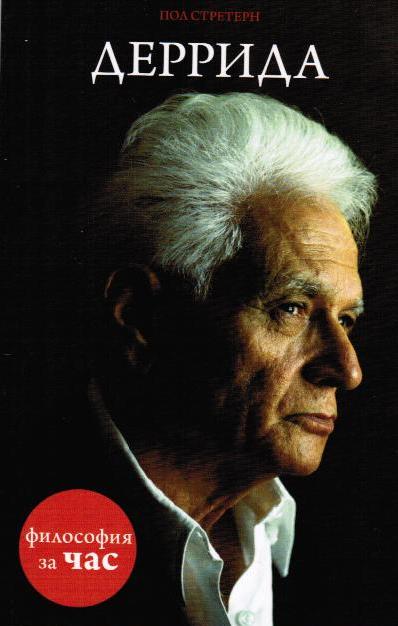 Аннотация: Жак Деррида (1930–2004) – один из самых известных мыслителей XX века, ключевая фигура постструктурализма. Его имя прежде всего связывается с «деконструкцией» – формой критического чтения и анализа текста, предполагающей особую интерпретацию западной метафизики и традиционной западной философии в целом, а также повседневного мышления и языка. Деррида стремился вскрыть условности, которыми оперирует философия, ее допущения и скрытые коды; показать, что весь язык построен на двусмысленностях и что «вне текста нет ничего». Нестандартные идеи Дерриды оказали значительное влияние на современные философию, эстетику, литературоведение и другие гуманитарные дисциплины.
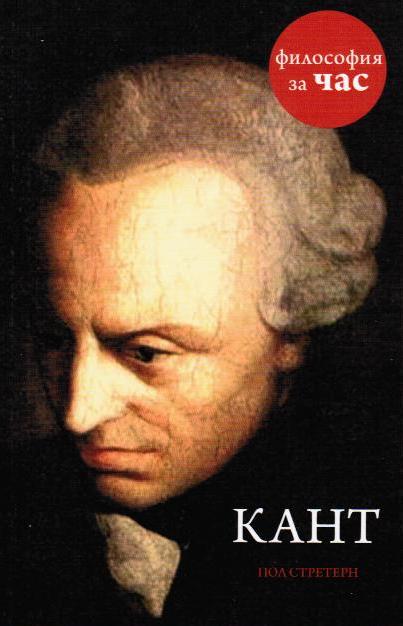 ЮС 846	Стретерн, П. Кант [Текст] : научно-популярная литература / П. Стретерн ; пер. с англ.: А. Бушуев, Т. Бушуева. - Москва : КоЛибри, 2015. - 93 с.

Издание находится в: кх (1)
Аннотация: Иммануил Кант (1724-1804) - основоположник немецкой классической философии, самый крупный мыслитель после Платона и Аристотеля. Стремясь определить границы человеческого познания, Кант указал на то, что человек не может познать действительность, а лишь получить о ней субъективное представление. Философ «долга» и «категорического императива», Кант с легкостью опрокидывал все спекулятивные теории, в результате философия после него стала совершенно другой.
ЮС 846	Стретерн, П. Шопенгауэр [Текст] : научно-популярная литература / П. Стретерн ; пер. с англ.: А. Бушуев, Т. Бушуева. - Москва : КоЛибри, 2014. - 95 с. 

Издание находится в: кх (1)
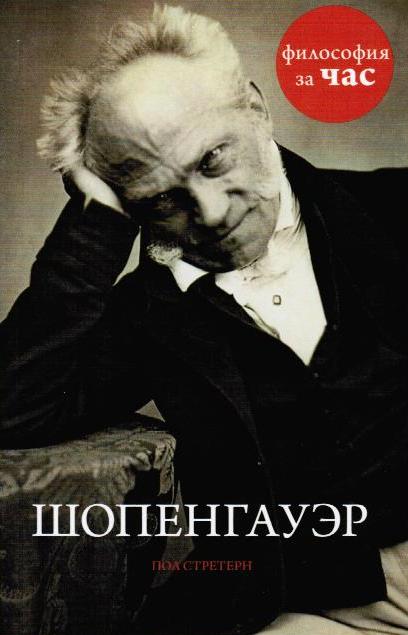 Аннотация: Артура Шопенгауэра (1788–1860) никак не назовешь приятным человеком, но его философские работы достойны восхищения. Его труды дают нам наглядное представление о том, каким он был в жизни, впрочем, с одной важной оговоркой: то, что на страницах его книг кажется верхом остроумия, проницательности и искренности, в реальной жизни может обернуться сарказмом, эгоизмом и агрессией…
Ю9П 863	Психология и педагогика высшей школы : учебник* / Л. Д. Столяренко [и др.]. - Ростов на Дону : Феникс, 2014. - 621 с. 	

Издание находится в:
чз (1), чзлг (1), кх (1), учаб (7)
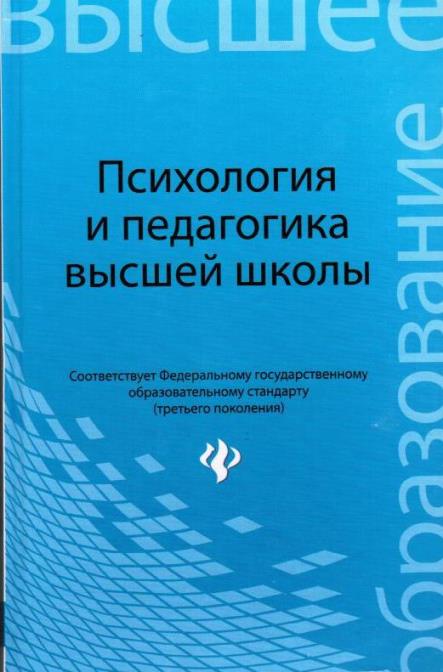 Аннотация: В учебном пособии раскрываются актуальные проблемы высшего образования: тенденции развития высшего образования в России, его содержание, технологии обучения, методы формирования системного профессионального мышления, подготовка широкопрофильного специалиста XXI в. и воспитание его гармоничной, креативной и гуманной личности. Учебное пособие соответствует требованиям государственного образовательного стандарта по подготовке выпускника магистратуры по специальности «Преподаватель высшей школы», требованиям к содержанию дополнительных профессиональных образовательных программ. Оно заняло призовое место в конкурсе учебников по циклу «Общие гуманитарные и социально-экономические дисциплины» для технических направлений и специальностей высшего профессионального образования. Предназначено для магистров, аспирантов вузов, слушателей ФПК и курсов послевузовской психолого-педагогической переподготовки преподавателей вузов.
Ю9П 863	Психология труда, инженерная психология и эргономика [Текст] : учебник* для академического бакалавриата / М. М. Абдуллаева [и др.] ; ред.: Е. А. Климов, О. Г. Носкова, Г. Н. Солнцева. - Москва : Юрайт, 2016. - 529 с. + 1 эл. опт. диск (CD-ROM). 
Издание находится в:  чз (1)
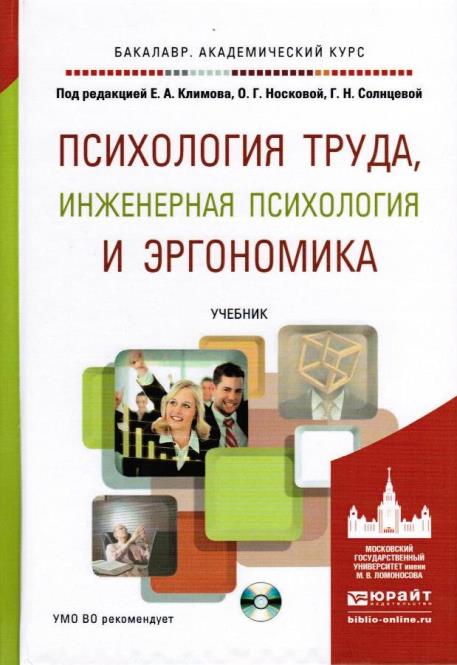 Аннотация: В учебнике раскрыты проблемы психологии труда: психология трудовой мотивации, развития человека как субъекта труда, психологии профессионализма, прогнозирования успешности организационного поведения, а также индивидуального стиля деятельности, психологических условий оптимизации групповых форм труда. Издание впервые объединяет три смежных отрасли науки, представляет историю их становления, современное состояние и перспективы развития. Книга поможет профессиональным психологам внести свой вклад в дело экономического роста промышленности, повышения обороноспособности и процветания народов России. 
Издание содержит выводы по главам, вопросы и задания, а также списки рекомендуемой литературы. 
Дополнительный материал, расположенный в электронной библиотечной системе "Юрайт" (biblio-online.ru), поможет студентам лучше усвоить изучаемый материал.
ВЕРНУТЬСЯ К ОГЛАВЛЕНИЮ
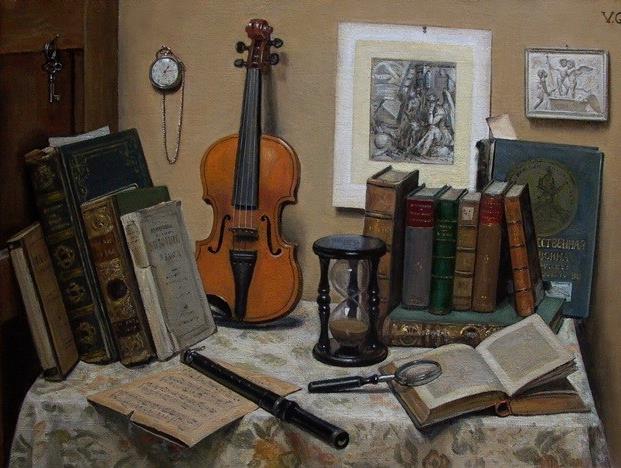 7. КУЛЬТУРА. НАУКА. ОБРАЗОВАНИЕ. ПЕЧАТЬ. СМИ. ИСКУССТВО
ЧА 724	Антонова, Н. В. Управление Болонским процессом [Текст] : монография / Н. В. Антонова, Ж. Н. Шмелева ; КрасГАУ. - Красноярск : Издательство КрасГАУ, 2012. - 109 с.

Издание находится в: кх (1)
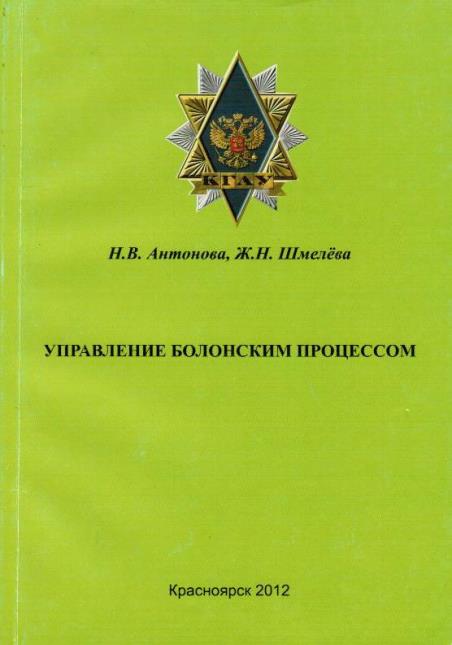 Аннотация: В монографии дается анализ динамики внедрения положений Болонского процесса в Федеральном государственном бюджетном образовательном учреждении "Красноярский государственный аграрный университет". Авторы подробно останавливаются на результатах международной деятельности КрасГау, проблемах, возникающих в процессе ее осуществления, а также предлагают пути решения указанных проблем.
ВЕРНУТЬСЯ К ОГЛАВЛЕНИЮ
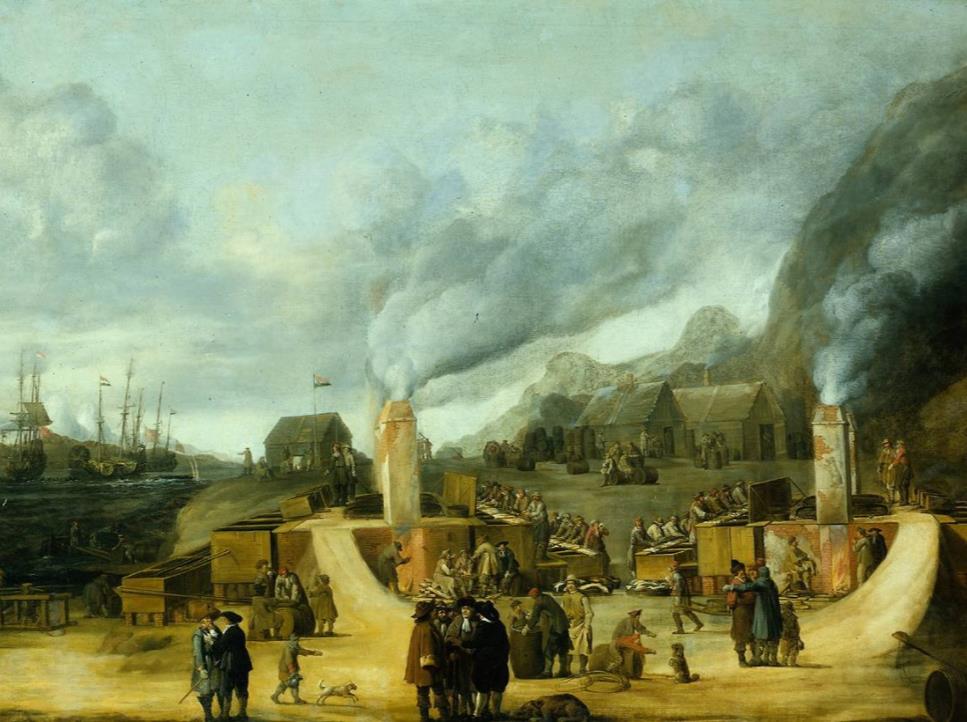 8. ОТРАСЛИ ПРОМЫШЛЕННОСТИ. ТЕХНОЛОГИЯ
ПЕРЕРАБОТКИ ПРОДУКЦИИ
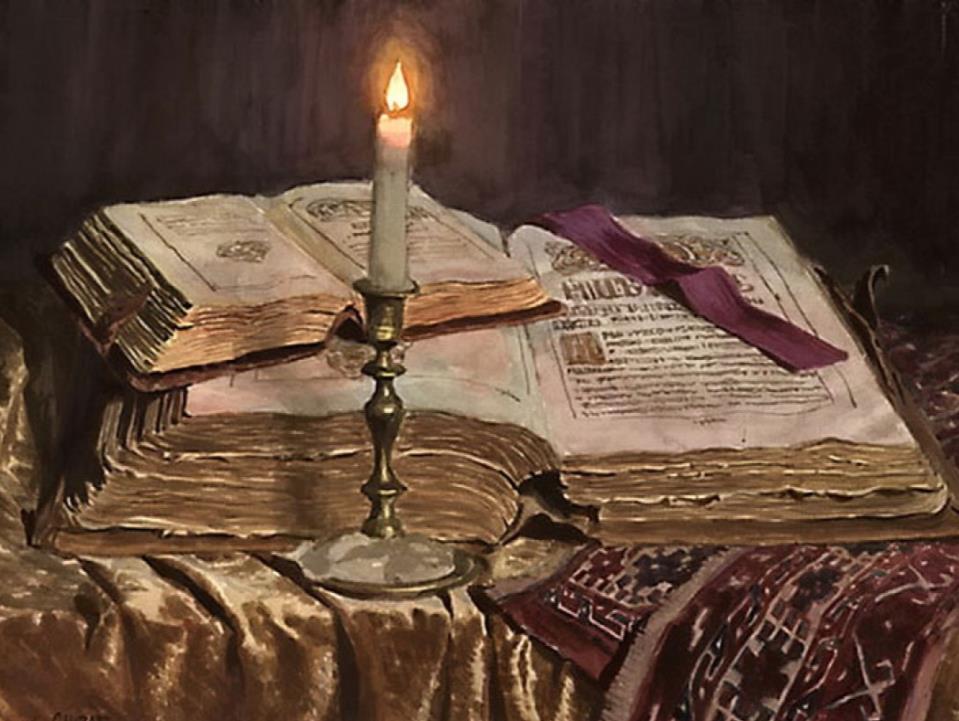 9. ЯЗЫКОЗНАНИЕ. ЛИТЕРАТУРОВЕДЕНИЕ.
ХУДОЖЕСТВЕННАЯ ЛИТЕРАТУРА
43В 187	Варченко, Т. Г. Немецкий язык для географов, экологов и регионоведов = Duetsch Für Geografen, Ökologen und Regionalforscher : учебник и практикум для бакалавриата / Т. Г. Варченко, Л. А. Рачковская. - Москва : Юрайт, 2016. - 333 с.
Издание находится в: кх (1)
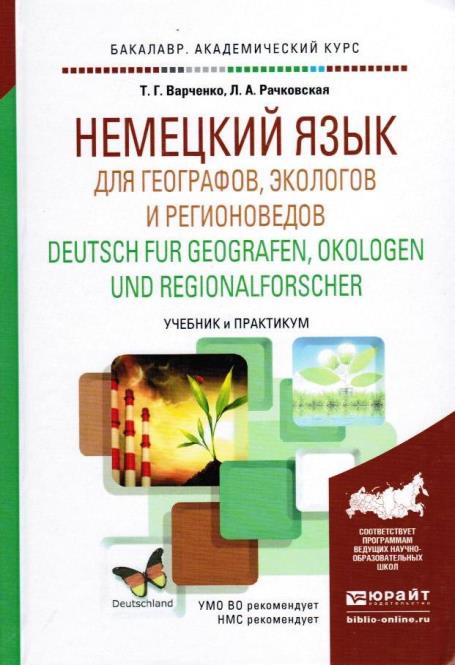 Аннотация: Учебник направлен на включение новой лексики в имеющийся у студентов словарный запас, на обучение студентов смысловой обработке текста и поиску информации. Также сформулированы темы для высказываний и дискуссий по различной проблематике, предложено множество коммуникативных ситуаций в контексте реального профессионального общения. Именно наличие разнообразных коммуникативно-ориентированных упражнений является отличительной особенностью учебника. Учебник предназначен для студентов высших учебных заведений, обучающихся по специальностям «География», «Экология и природопользование», «Зарубежное регионоведение», имеющих базовые знания немецкого языка. Учебник дает возможность обучить студентов чтению научных и научно-популярных текстов по специальности, развить навыки устной речи.
43Н 501	Немецкий язык для экономистов = Wirtschaft Im Deutschunterricht : учебник для академического бакалавриата / Ж. Б. Жалсанова [и др.]. - Москва : Юрайт, 2016. - 564 с.
Издание находится в: кх (1)
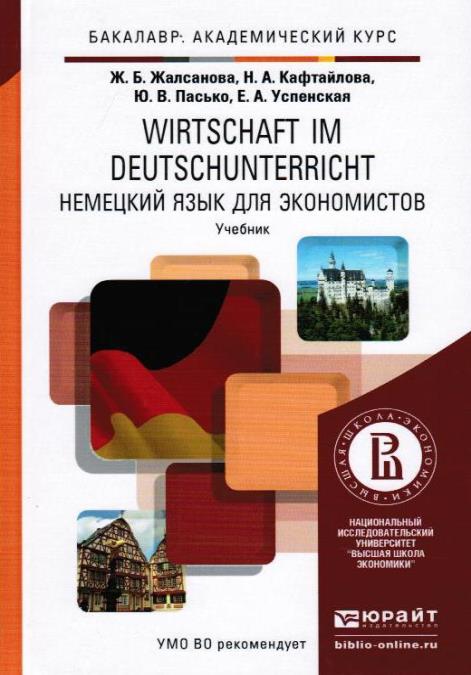 Аннотация: Издание построено по принципам модульности и автономности, то есть читатель может сам определять последовательность прохождения глав, в зависимости от изучаемых профильных тем и уровня владения языком. Каждая глава содержит необходимый грамматический и лексический материал, упражнения для индивидуальных, парных и групповых занятий. Наряду с текстами энциклопедий и словарей в книгу включены газетные и журнальные статьи, материалы сайтов, университетских лекций, форумов и чатов, материалы авторов из разных стран, а также разнообразные плакаты, схемы, рисунки и пр.
ВЕРНУТЬСЯ К ОГЛАВЛЕНИЮ
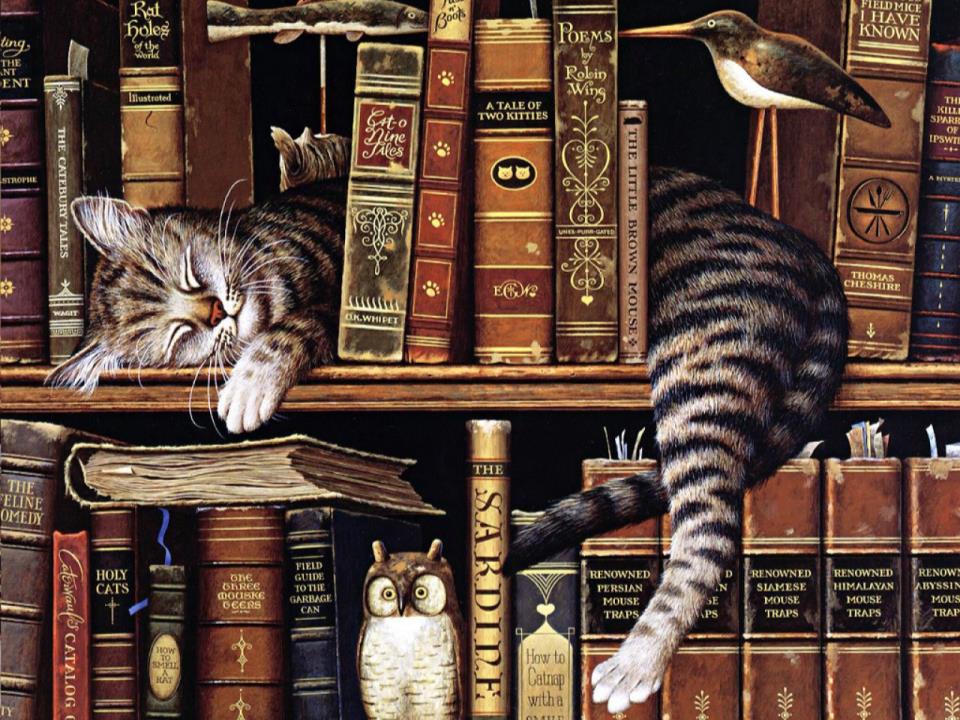 10. ЛИТЕРАТУРА УНИВЕРСАЛЬНОГО СОДЕРЖАНИЯ. БИОГРАФИИ